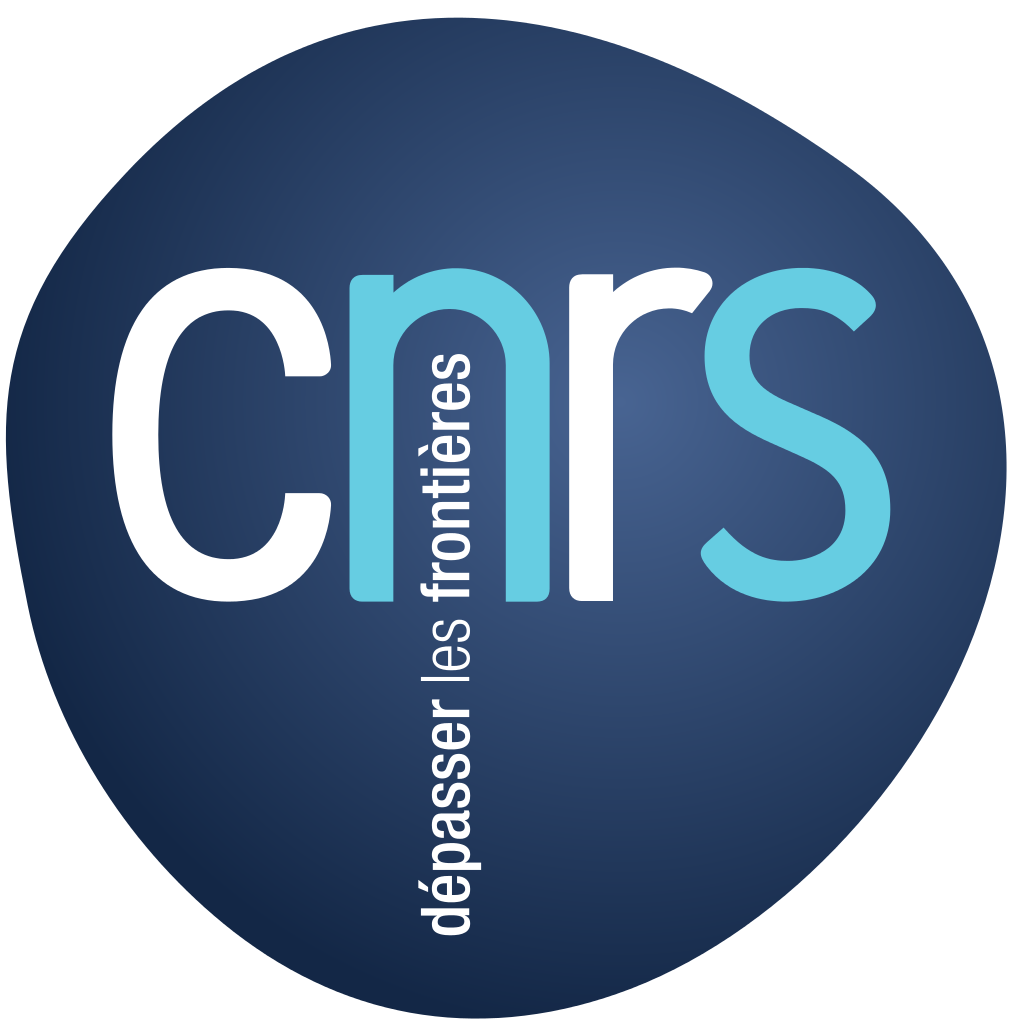 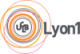 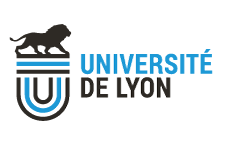 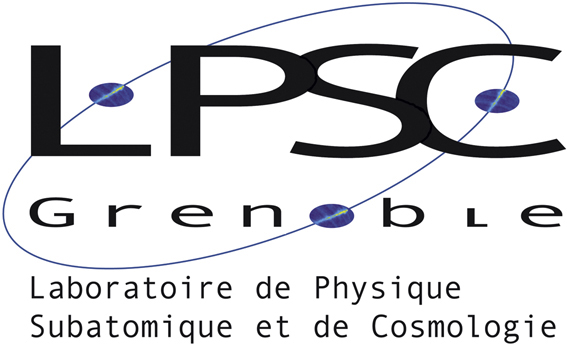 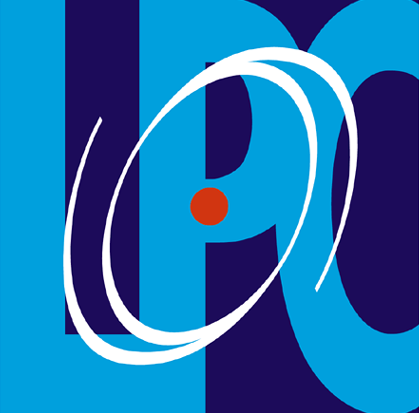 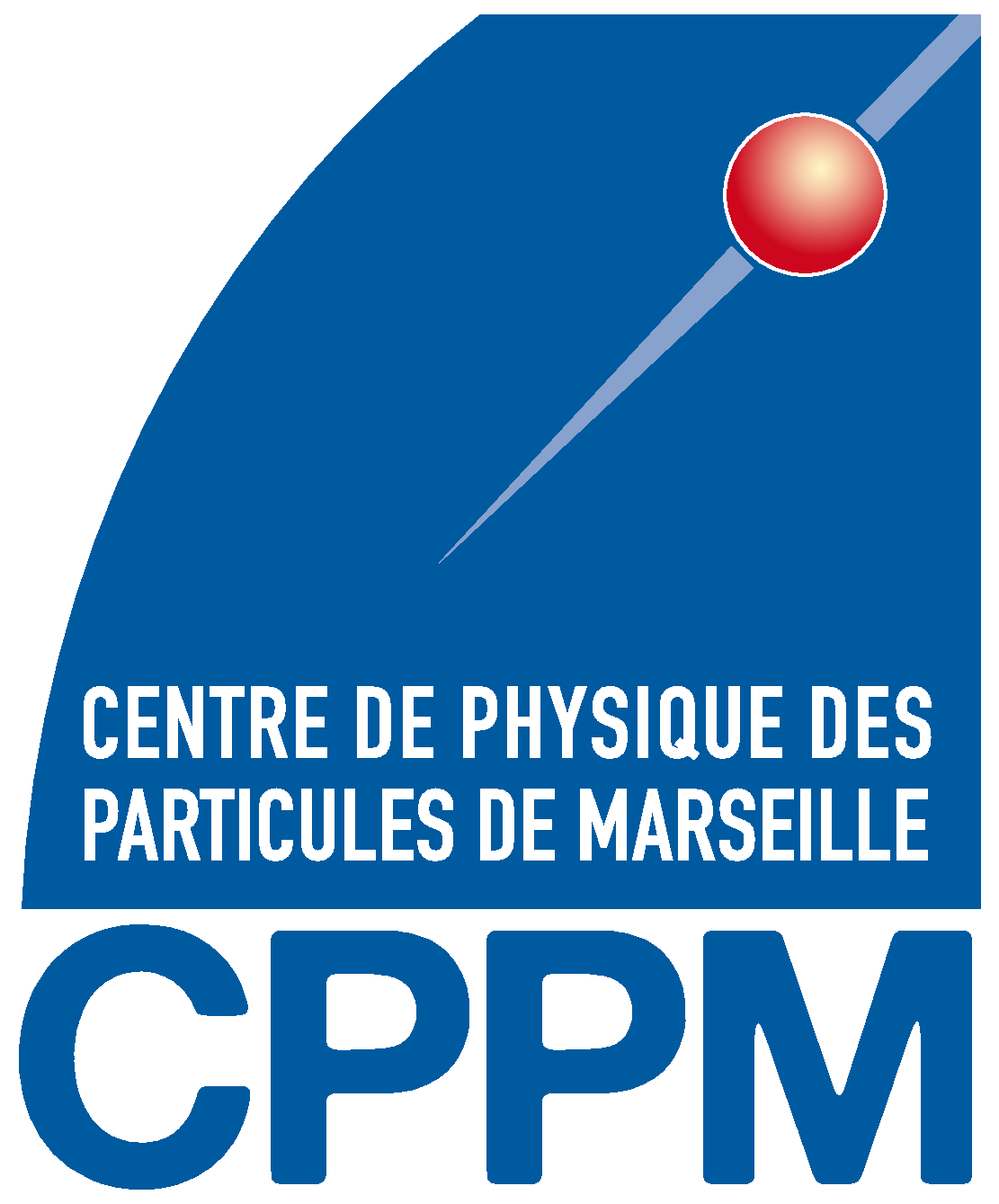 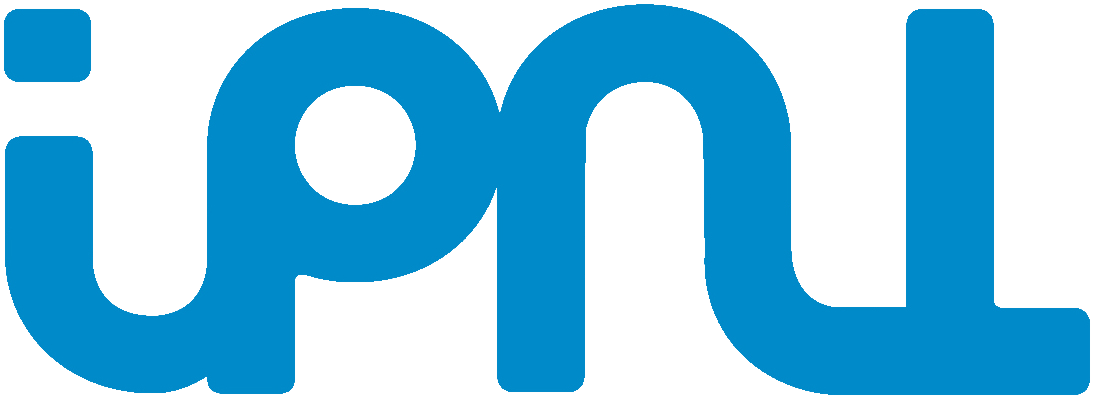 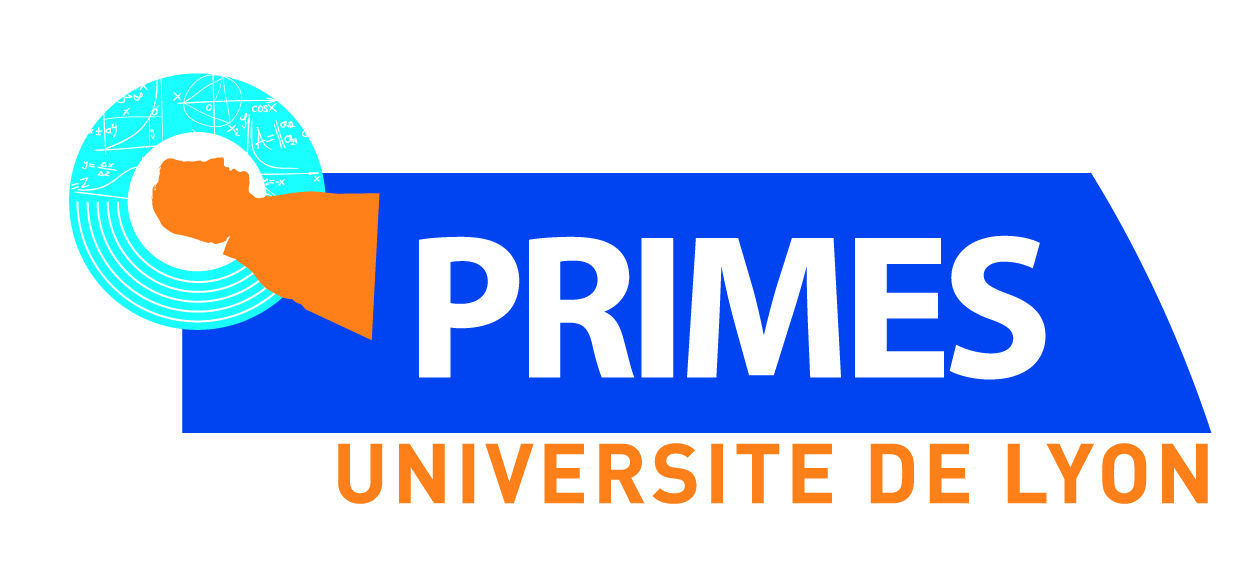 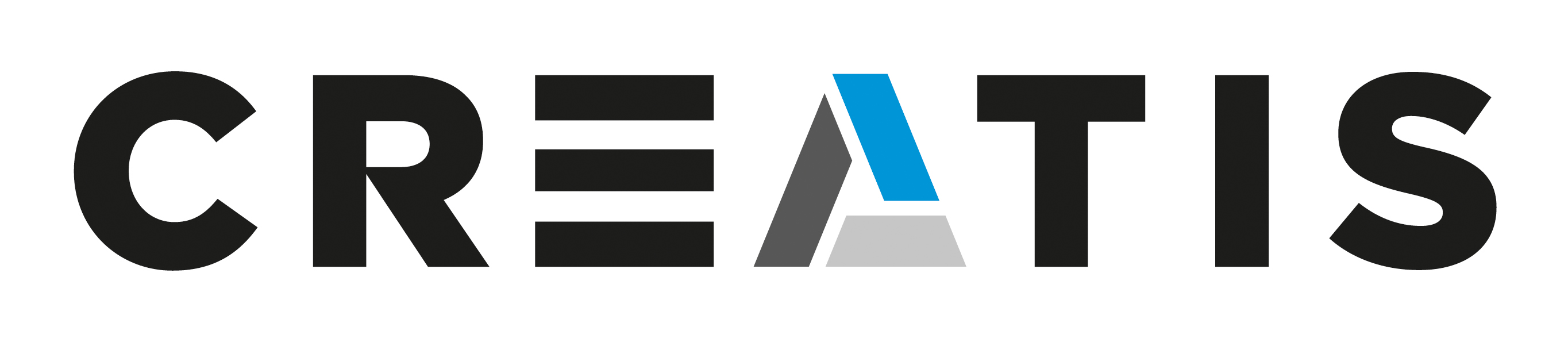 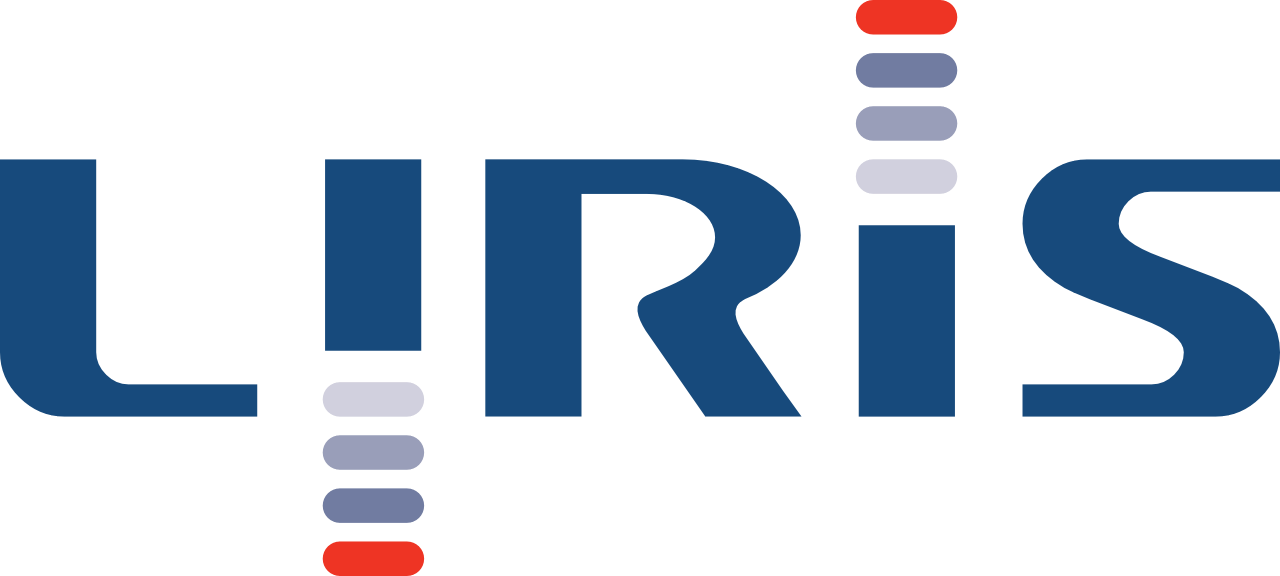 Versatile Compton camera for high energy gamma rays:Monte Carlo comparison with Anger camera for medical imaging
Mattia Fontana
2nd jagiellonian symposium - krakow
2017 – 06 - 08
OUTLINE
2
INTRODUCTION
Nuclear medicine: PET & SPECT
Radionuclides
Compton camera principle
Anger vs Compton for SPECT

COMPTON CAMERA DEVELOPMENT
CLaRyS prototype

SIMULATION STUDY
Comparison between Compton and Anger cameras for medical imaging
INTRODUCTION
Nuclear medicine
4
Diagnosis/therapy techniques based on radioemitters injected into the patient body (bloodstream, inhaled, swallowed)
Diagnosis: physiological information based on SPECT (Single Photon Emission Computed Tomography)       		  or PET (Positron Emission Tomography) imaging
PET
b+ annihilation: 2 back-to-back 511 keV gammas
Clinical system based on a ring of scintillating-segmented photodetectors
Coincidence detection: no need for mechanical collimation
good detection efficiency
Positron diffusion before annihilation:
spatial accuracy affected
SPECT 
Single photon detection from gamma emitters
Clinical routine based on Anger cameras              (Hal Anger 1958)
Mechanical collimator coupled to scintillating-segmented photodetector
low detection efficiency
limited energy range exploitable
low energy sources
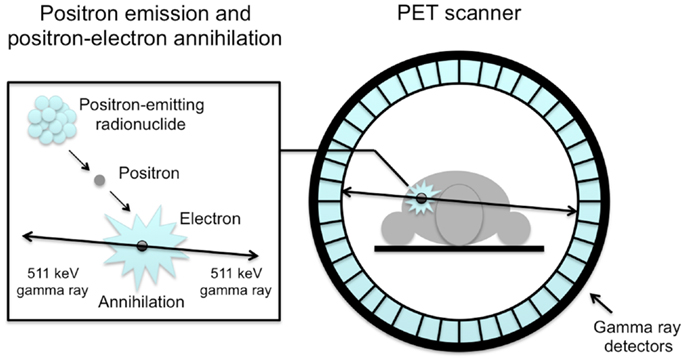 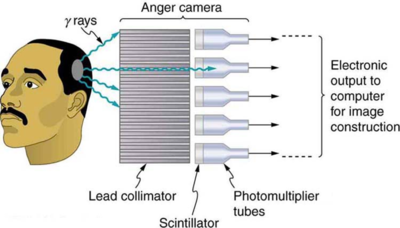 Radionuclides
5
Common radioemitters for clinical use
But…
Higher energy sources [Nurdan 2015]:
	24Na, 42K, 59Fe, 47Ca, 65Zn, 28Mg, 212Bi, 208Tl, 132I, 91mY, ...

Vectorised targeted therapy:
Beta/alfa sources used for targeted cancer therapy often emit also high energy gamma rays (ex: 89Sr, 111At, 225Ac, …) with limited BR
Pre-/per- treatment imaging for therapy monitoring
What’s needed:
Handle higher energy photons
Higher efficiency
Radionuclides
5
Common radioemitters for clinical use
But…
Higher energy sources [Nurdan 2015]:
	24Na, 42K, 59Fe, 47Ca, 65Zn, 28Mg, 212Bi, 208Tl, 132I, 91mY, ...

Vectorised targeted therapy:
Beta/alfa sources used for targeted cancer therapy often emit also high energy gamma rays (ex: 89Sr, 111At, 225Ac, …) with limited BR
Pre-/per- treatment imaging for therapy monitoring
COMPTON CAMERAS
Compton camera: the principle
6
Seo 2009
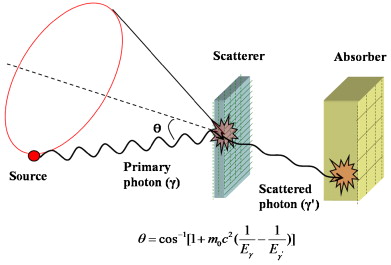 E2, r2
E1, r1
E0
Kim 2013
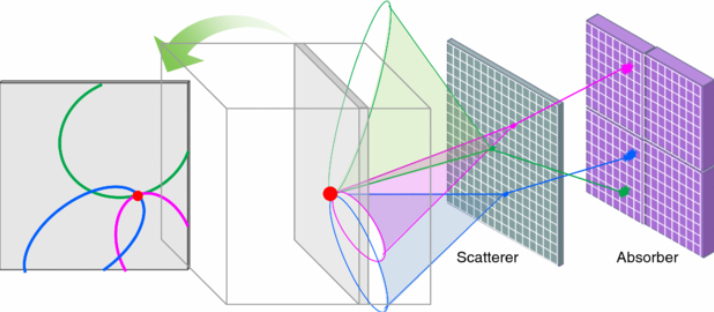 ANGER vs COMPTON for SPECT
7
[McKisson 1994]
g
g
g
Source
Scatterer
Absorber
Collimator
Photodetector
Source
COMPTON CAMERA DEVELOPMENT
Compton camera: the prototype
9
5 French institution involved in the development – 
CLaRyS collaboration -> IPNL, LPSC, LPC, CPPM, CREATIS
Components: [Krimmer 2015]

silicon scatterer stack
7 planes of DSSDs (Double-sided Silicon Strip Detectors)
9x9x0.2 cm3 each

segmented BGO (Bismuth Germanate) absorber
96 blocks
3.5x3.8x3.0 cm3 each
4 tube PMs per block


LM-MLEM (List-Mode MLEM) algorithm developed by the CREATIS group (Lyon)
COMPTON CAMERA (CC)
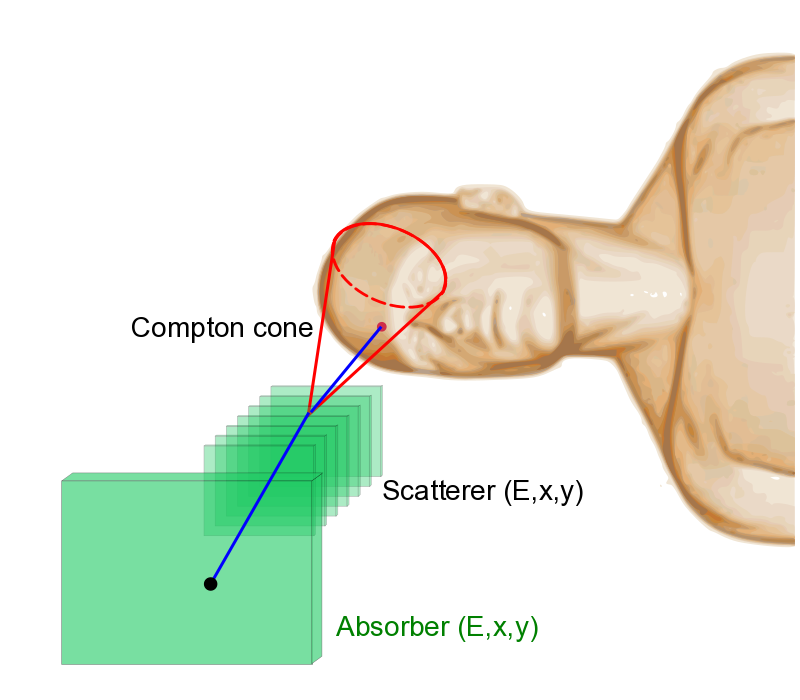 Prototype design optimized by Monte Carlo simulations for ion beam therapy monitoring
(Roellinghoff  2011)
SIMULATION STUDY
Study objective and description
Simulation study
11
STATE OF THE ART
Comparison with commercial Anger camera performed at single gamma energy (364 keV) – Han 2008
Encouraging results:
Efficiency gain of a factor > 20  
Comparable spatial resolution for the same number of events


OBJECTIVE OF THE PRESENT WORK

Estimate of Compton camera performance in SPECT as a function of:
Scatterer energy resolution and material
Main development challenge 
Source activity and random coincidences

Benchmark Anger camera (AC) and Compton camera (CC):
Comparison of main performance parameters in wide 
     energy range (245 keV – 2614 keV)
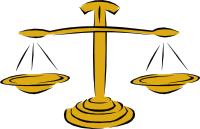 AC
CC
Simulation settings
12
Geant4 simulation of the CLaRyS Compton camera

Scatterer
7 Si planes (500 e- ENC)
1 cm distance between each plane
FWHM resolutions: 20 ns time,~ 5 keV energy,  1 mm spatial
BGO Absorber 
21x28x3.0 cm3 (adapted size for efficiency comparison) – 8 x 6 block matrix 
FWHM resolutions: 3 ns time, 21% energy        @ 667 keV, 4.4 mm spatial transverse plane

MLEM reconstruction method (CREATIS)
GATE simulation of Infinia by GE Healthcare

Collimator HEGP (High Energy General Purpose) 
19x28x6.6 cm3 
Lead
Hexagonal holes 2.0 mm radius
1.8 mm septal thickness
NaI block 
19x28x1 cm3
4 mm FWHM spatial resolution
10% FWHM energy resolution @ 140 keV
80 keV energy threshold
Back compartment 
19x28x2.5 cm3  
Glass
[HealthCare 2006]
28 cm
21 cm
10 cm
28 cm
6 cm
15 cm
Point-like radioactive source study at different energies
19 cm
10 cm
Compton camera study for SPECT
14
SOURCE ACTIVITY

True and random coincidences studied as a function of the source activity at fixed energy (555 keV)
Activity fixed to value of Anger-SPECT clinical interest 
200 MBq – 50 % of random coincidences
Random coincidence ratio studied as a function of primary energy at fixed activity
Activity of 200 MBq for comparison study
Simulation study
15
STATE OF THE ART
Comparison with commercial Anger camera performed at single gamma energy (364 keV) – Han 2008
Encouraging results:
Efficiency gain of a factor > 20  
Comparable spatial resolution for the same number of events


OBJECTIVE OF THE PRESENT WORK

Estimate of Compton camera performance in SPECT as a function of:
Scatterer energy resolution and material
Main development challenge 
Source activity and random coincidences

Benchmark Anger camera (AC) and Compton camera (CC):
Comparison of main performance parameters in wide 
     energy range (245 keV – 2614 keV)
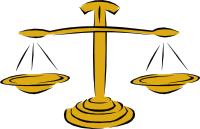 AC
CC
HOW TO ?
…image…
16
AC
Radial distribution from raw data
Background to be studied and handled
…
CC
Coincidence reconstruction
Radial distribution only after reconstruction
…
Radial distributions
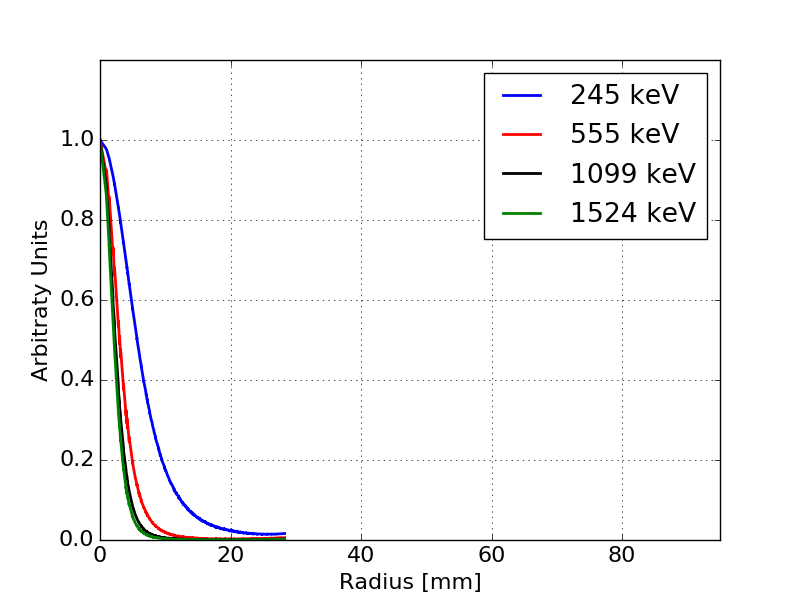 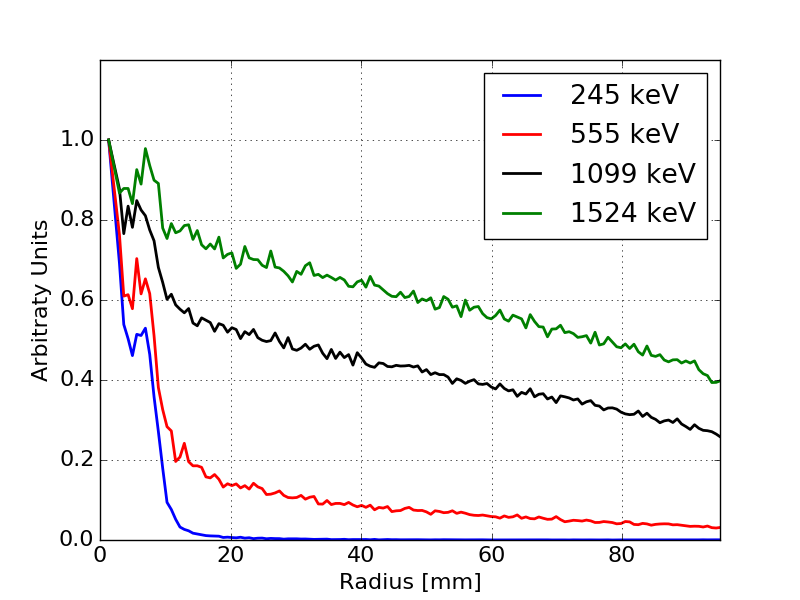 Analysis method
17
Focus on detector performance in terms of spatial resolution and detection efficiency
Definition of three figures of merit
Detection efficiency: ratio between reconstructed events and total emitted primary gammas
Spatial resolution: RMS of radial distribution
Signal-to-background ratio: ratio between “detected events” and “useful events”
Figures of merit: 
1. P/N
2. R
3. P/M
10 cm
CC
#
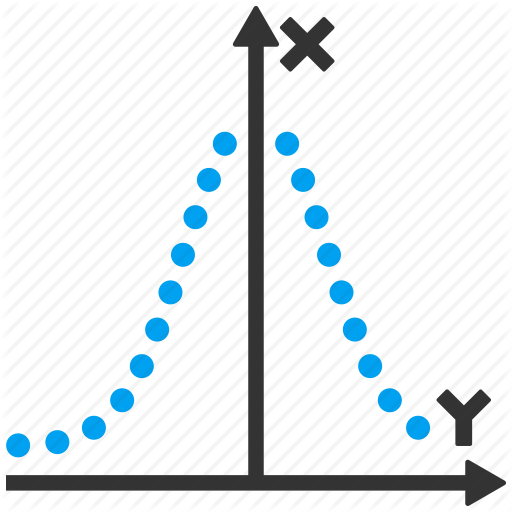 MLEM reconstruction
Interaction + coincidence
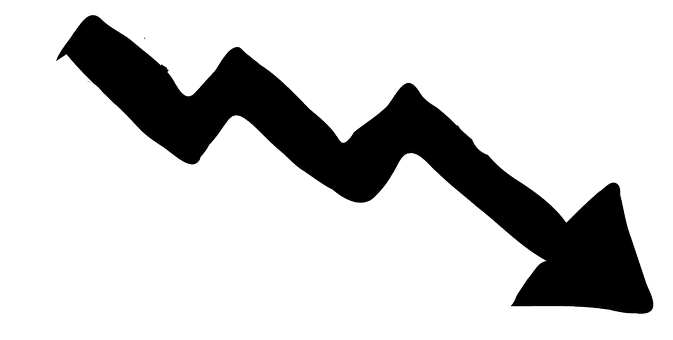 M “detected events”
g
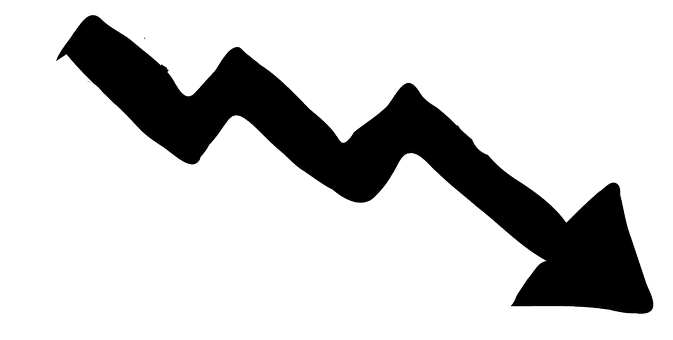 R
AC
SOURCE:
N primaries
in 4p
r
Transmission + interaction
Radial distributions: P entries
Background 
rejection
Data treatment: CC
18
107 primary gammas simulated in 0.08x4p (camera acceptance cone)

Scatterer-absorber coincidences retrieved with dedicated analysis based on:
Source activity
Examination time
Detector time resolutions

Radial distribution after MLEM reconstruction obtained and analyzed to retrieve the spatial information
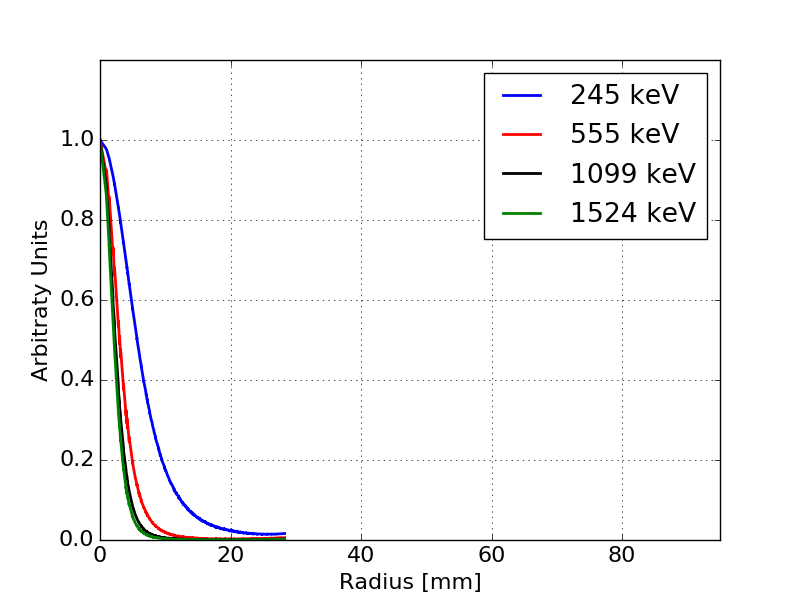 Data treatment: AC
19
108 primary gammas simulated in 4p
Raw radial distribution analyzed to retrieve the spatial information
Event selection performed by linear fit – background rejection
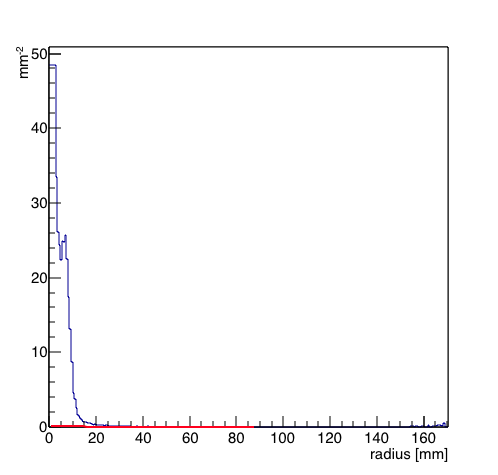 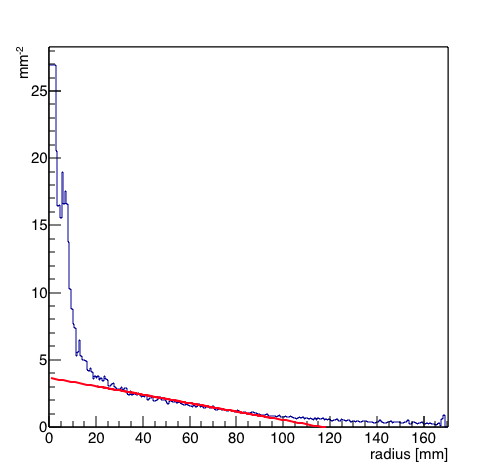 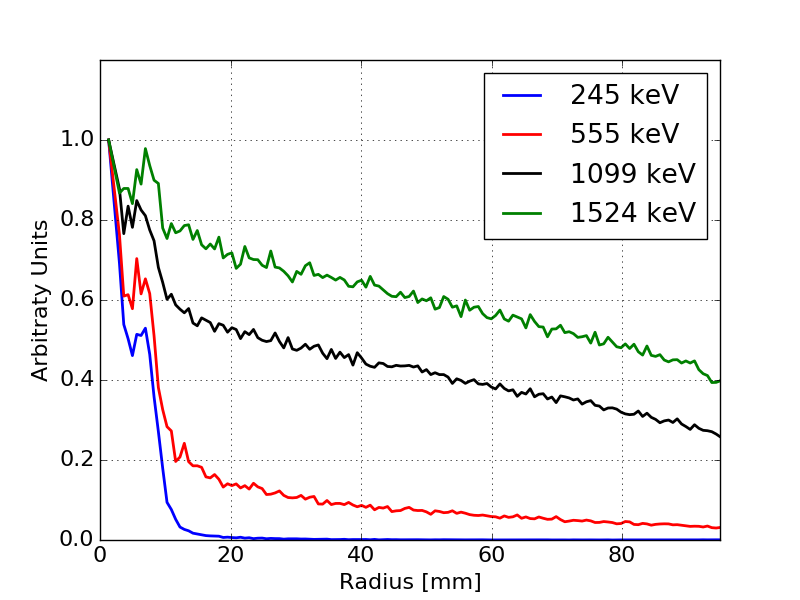 245 keV
555 keV
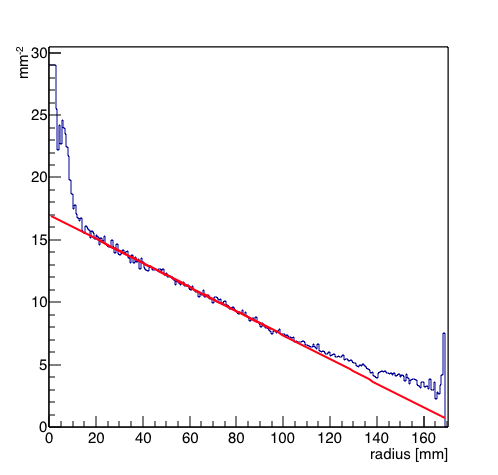 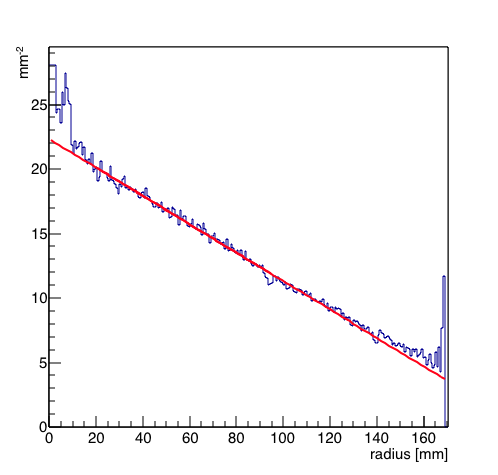 1099 keV
1524 keV
SIMULATION STUDY
Results
Comparison results: detection efficiency
21
NB: Different scales for the two plots – factor 10
Detection efficiency = reconstructed events / total primaries
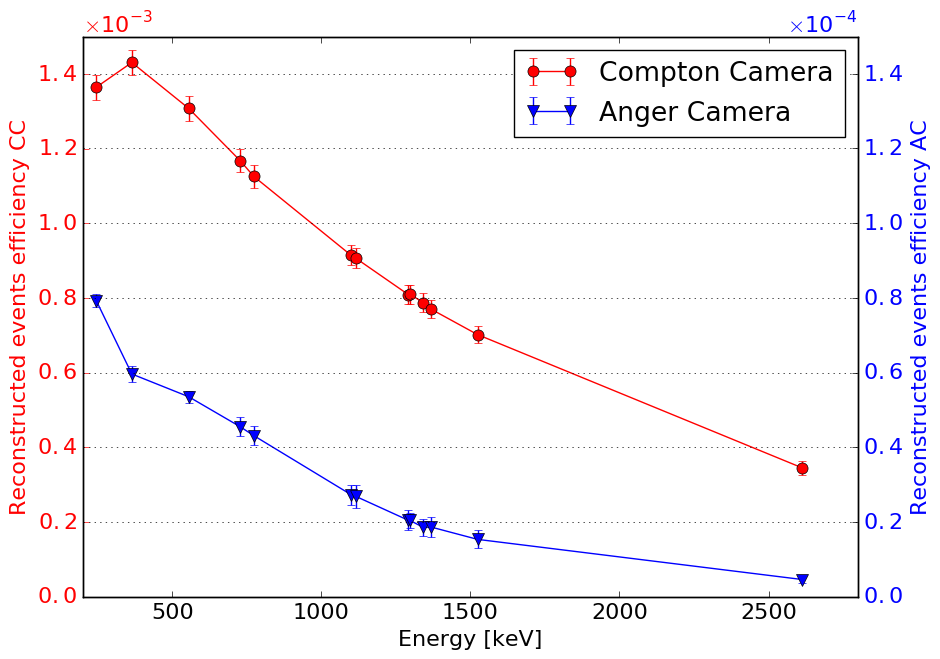 Confirmation of Han results       @ 364 keV
Detection efficiency increased by a factor > 20
for whole investigated energy range
Comparison results: spatial resolution
22
Spatial resolution = RMS radial distribution
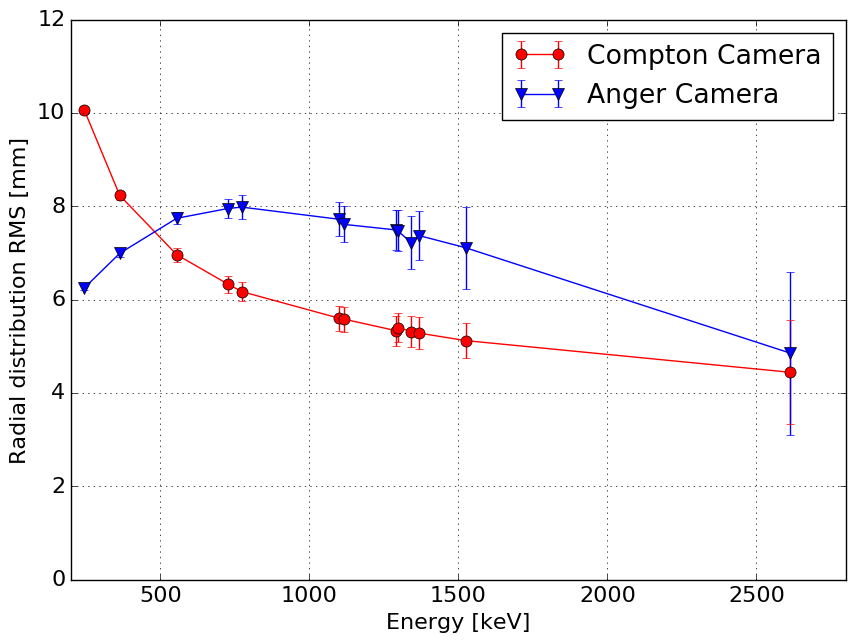 Interaction in the patient not considered in this study, reduced at higher energy
Reduction of AC RMS at increasing energy connected to a strong reduction of selected events
Favorable spatial resolution for energies above 500 keV
Comparison results: signal-to-BKG ratio
23
Signal-to-BKG ratio = reconstructed events / detected events
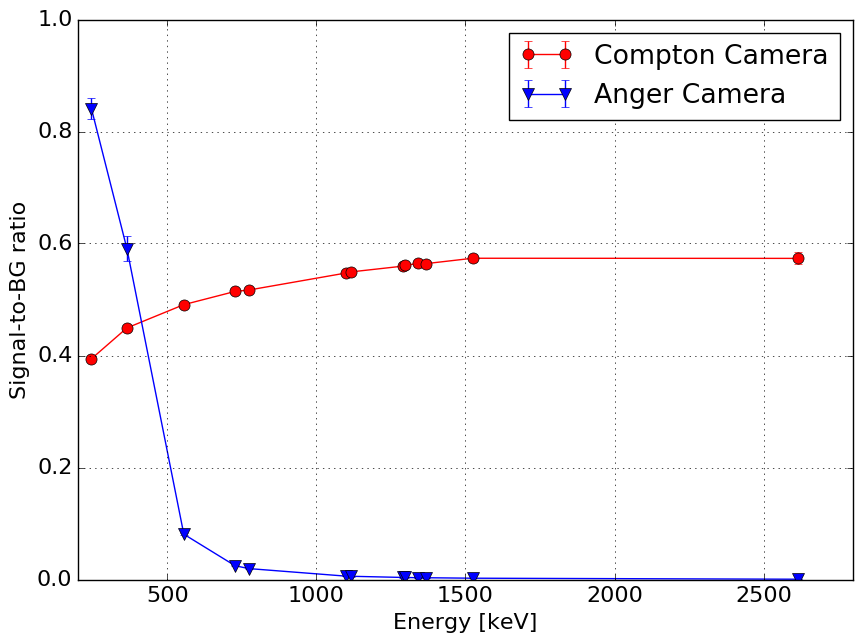 AC optimization for reduced energy range 
CC selected events coherent with coincidence study expectations
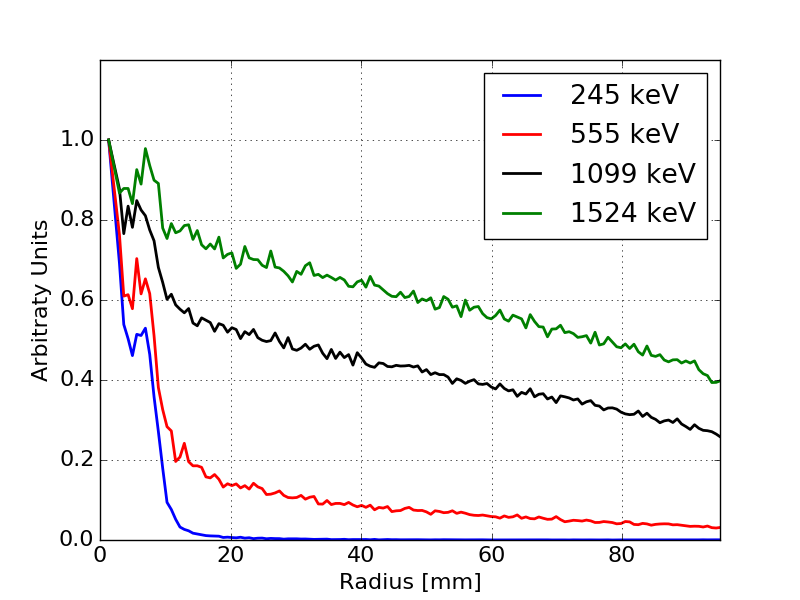 Conclusion
24
Possible application of Compton camera for SPECT further verified
Increased detection efficiency thanks to the “electronic collimation” 
factor > 20 between 245 keV and 2614 keV
Favorable spatial resolution for energies above 500 keV
Wider energy acceptance with the same detector (slight geometrical  modifications possible for optimization)

… with Compton cameras
Reduction of injected activity and/or examination time
New high energy sources should be moved to the clinical practice
Reduced interaction in the patient
Reduced overall dose
Increased spatial accuracy
Possibility of control of vectorised therapy
High energy gamma emission used for imaging

TO DO
Verification tests
Phantom studies
Clinical studies
Clinical test of Compton camera prototype
Promising preliminary results
Further study required
Acknowledgements
CLaRyS Collaboration
L. Balleyguier, E. Bechetoille, D. Bon, A. Bongrand, J.-P. Cachemiche, C. Caplan, L. Caponetto,  B. Carlus, X. Chen, M. Dahoumane, D. Dauvergne, D. Delaunay, R. Della Negra, F. Doizon, 
N. Freud, M.L. Gallin-Martel, L. Gallin-Martel, N. Giraud, J. Krimmer, D. Lambert, J.M. Létang, 
M. Magne, F. Martin, H. Mathez, V. Maxim, G. Montarou, J.-L. Montorio, C. Morel, F. Mounier, 
M. Rodo-Bordera, E. Testa, W. Tromeur, Y. Zoccarato
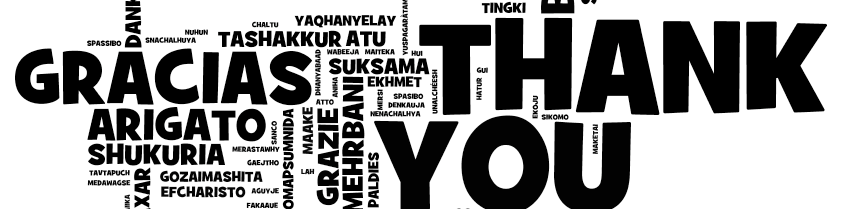 LabEx PRIMES
This work was supported by the LABEX PRIMES (ANR-11-LABX-0063) of Université de
Lyon and by France HADRON (ANR-11-INBS-0007), within the program "Investissements
d'Avenir" (ANR-11-IDEX-0007) operated by the French National Research Agency (ANR).
Thanks for your attention
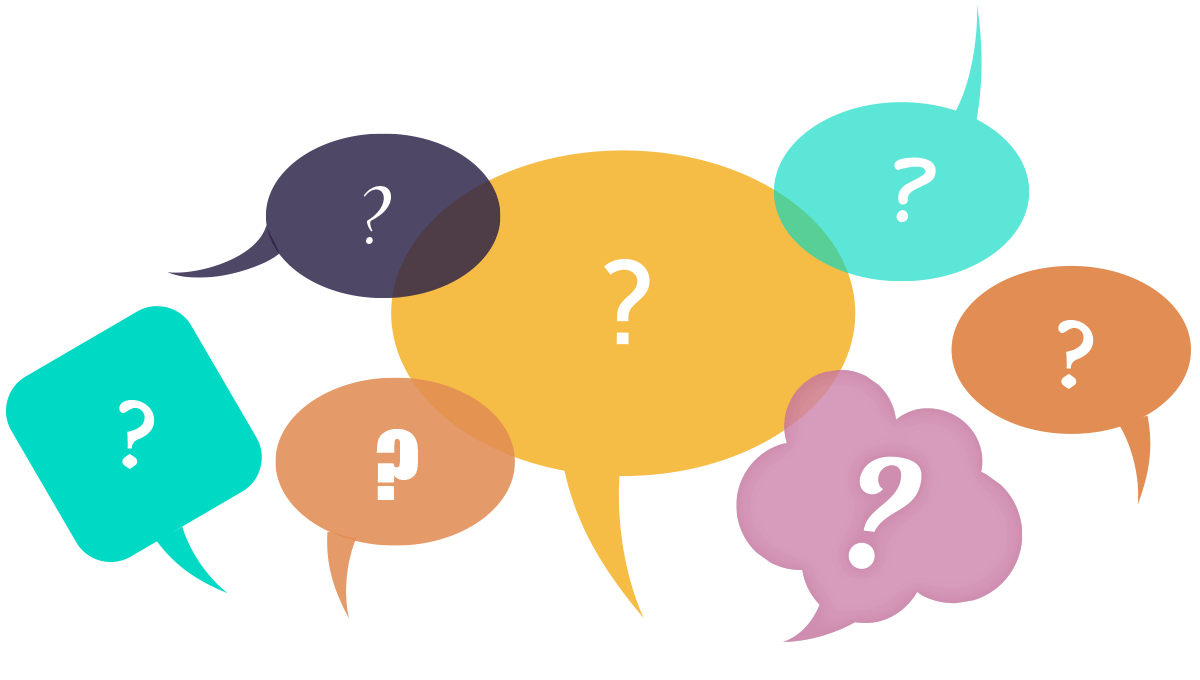 BACKUP
Radiotracers for comparison study
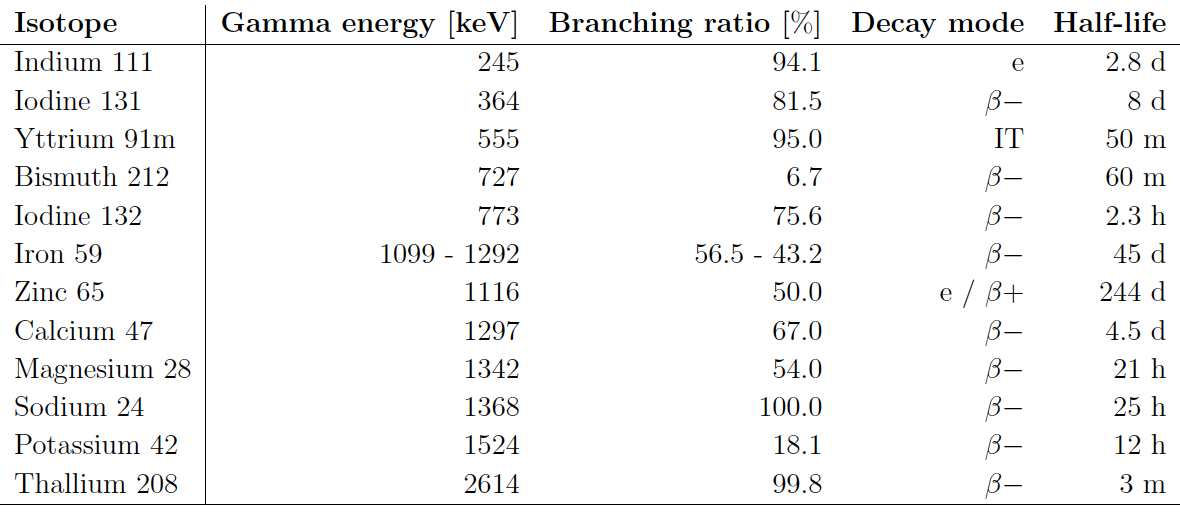 Decay mode list: e for electron capture, b- for electron emission, b+ for positron emission, IT for isomeric transition. Half-life expressed in days (d), hours (h) or minutes (m). Data extracted using the NNDC On-Line Data Service from the ENSDF database, file revised as of (2017-05-17) [1]
[1] Bhat, M. R., Evaluated Nuclear Structure Data File (ENSDF), Nuclear Data for Science and Technology, page 817, edited by S. M. Qaim (SpringerVerlag), Berlin, Germany, 1992, https://www.nndc.bnl.gov/, 2017-03-27
Radial distributions all energies
ANGER
COMPTON
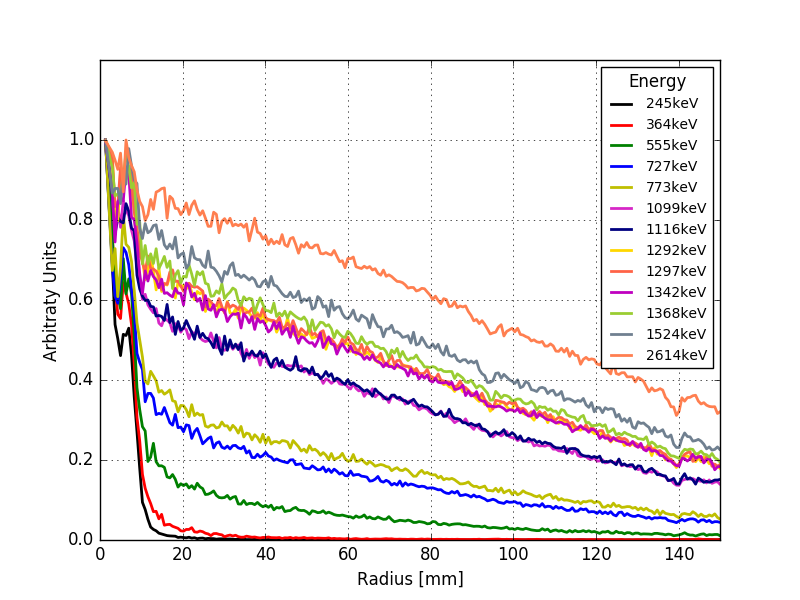 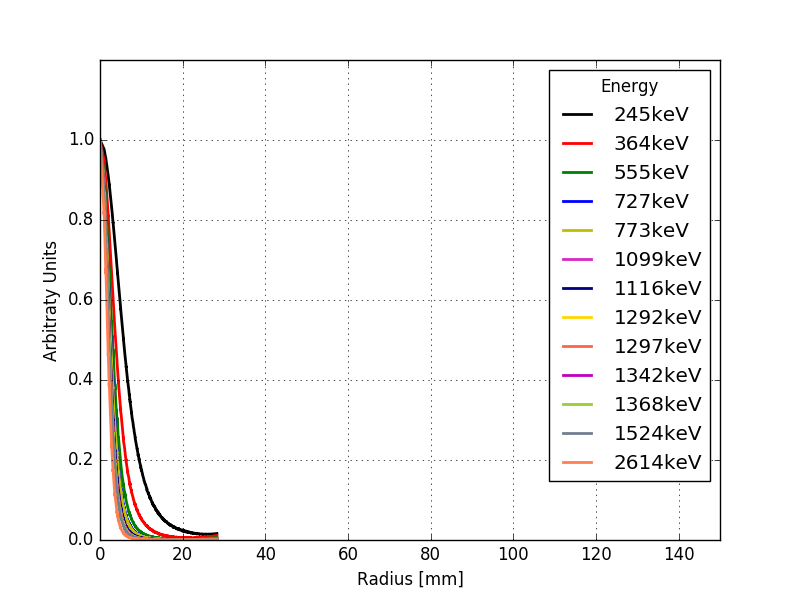 AC data: analysis method validation
Two main tests performed

Check of the number of events in the central collimator holes after fit selection
Ideal detector
Comparison with geometrical and physical expectations (gamma absorption in the detector material)

Check the noise-background contribution
Spatial noise composed by
Scattered gammas
Traversing gammas
Test with infinitely dense collimator – total absorption
Only gammas traversing the collimator holes are detected
Qualitative comparison to radial events distribution after selection
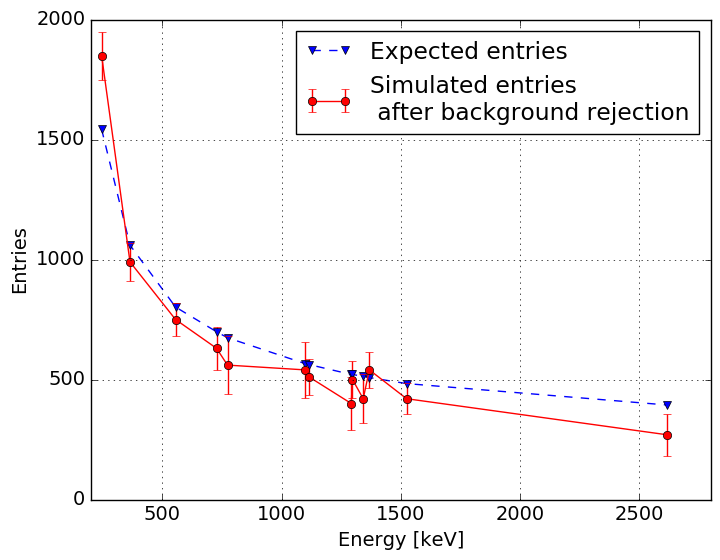 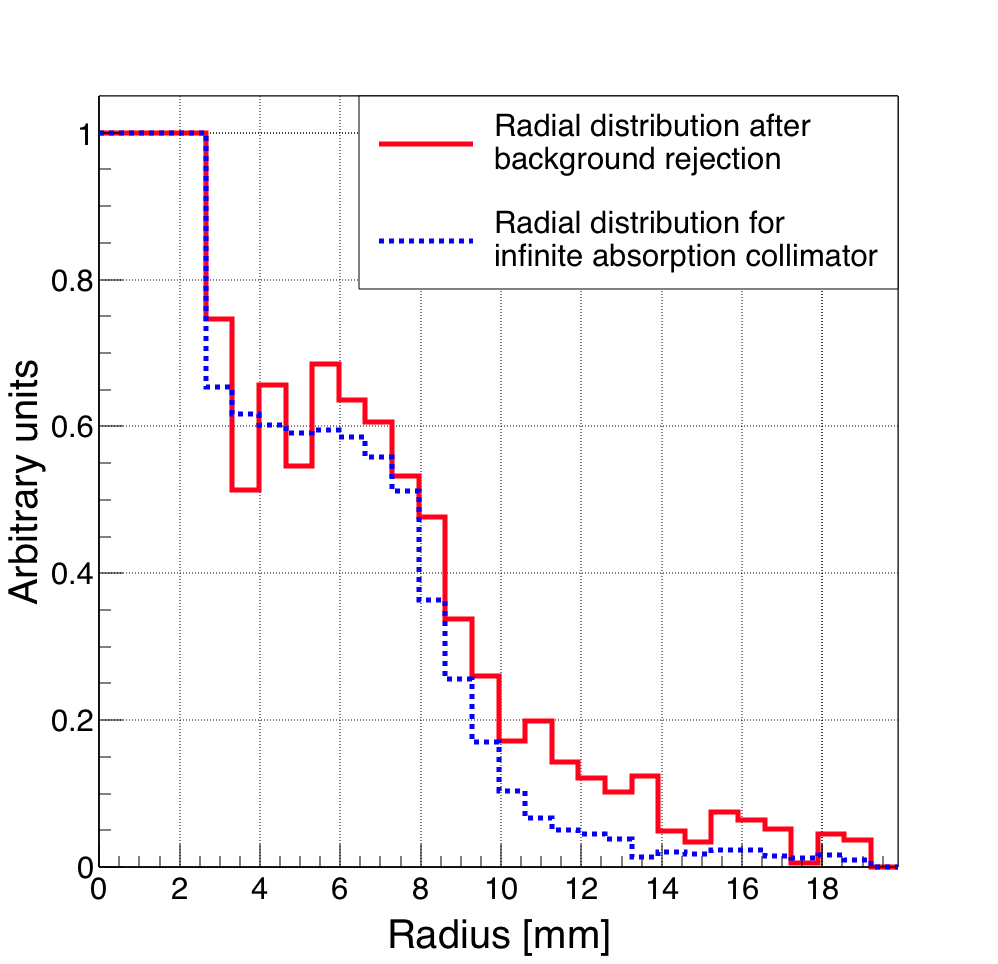 1099 keV
Robust analysis method
Compton camera energy resolution
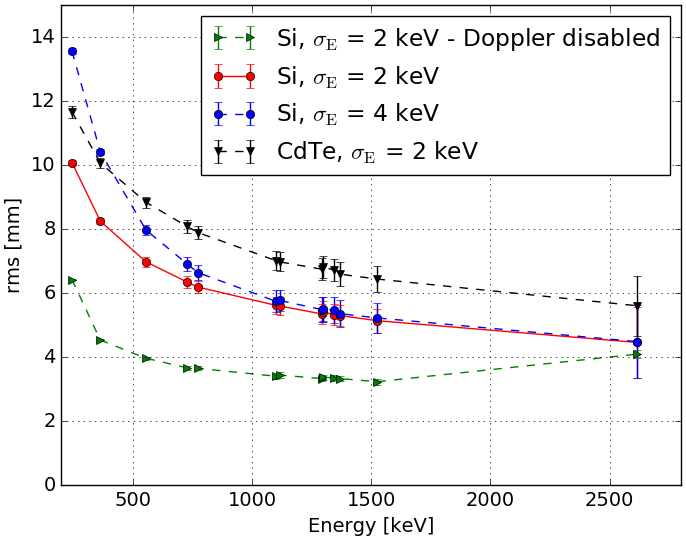 Compton camera energy resolution
Doppler broadening
Second parameter affecting the energy scatterer resolution
Compton scattering electron approximated to be at rest in reconstruction
The electron energy state affects the energy spectrum – broadening effect
Test of alternative scatterer material for comparison - CdTe

Effect reduced for energies above 1 MeV
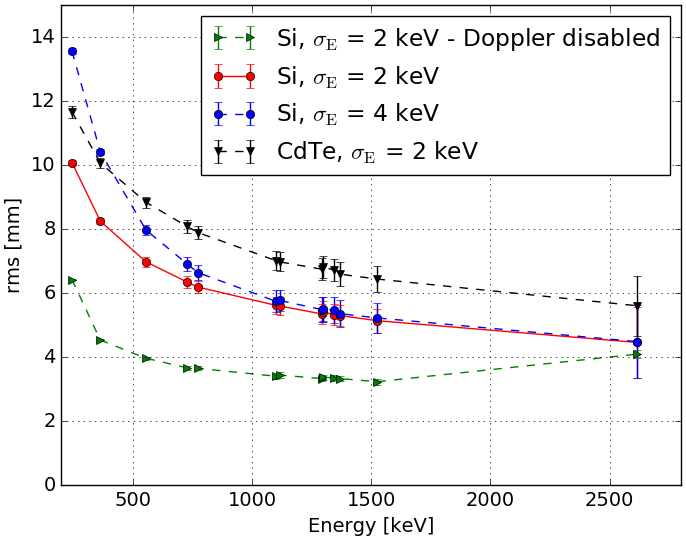 Compton camera: random coincidence rate vs source activity
Effect of random coincidences

Studied as a function of the source activity
Source activity in the range 1-500 MBq – clinical interest
Compatible amount of random and true coincidences at 200 MBq – coherent with clinical routine
200 MBq fixed for further study
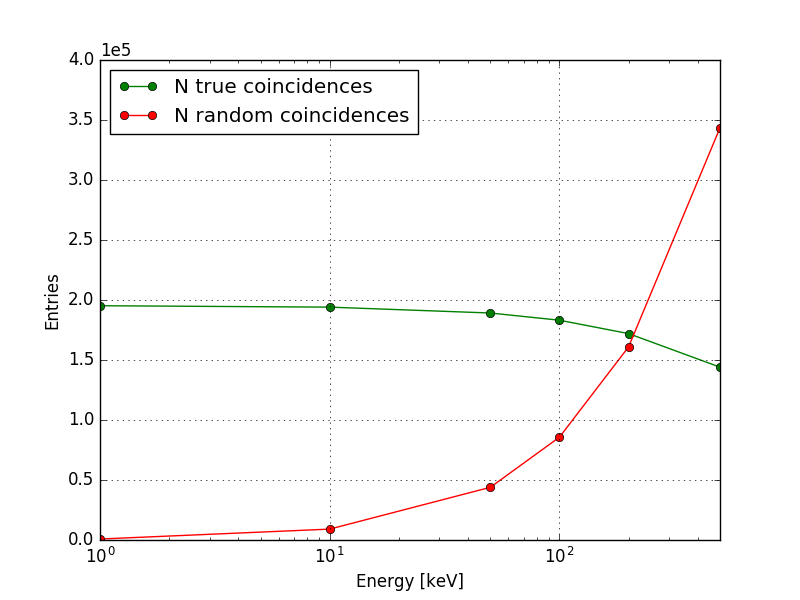 Source activity [MBq]
Compton camera: random coincidence rate vs source energy
Effect of random coincidences

Random coincidence ratio studied as a function of the source energy
Energies involved in the study
Number of random coincidences decreases at increasing energy, as expected

Random coincidence are partially rejected by the MLEM reconstruction algorithm
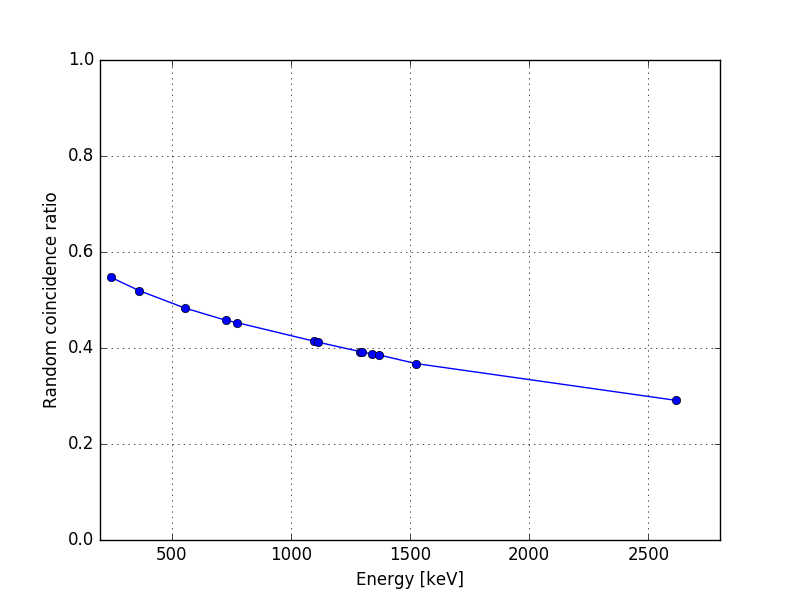 Particle therapy for cancer treatment (i)
Standard cancer treatment composed by 
radiotherapy or/and chemotherapy and/or surgery

Increasing number of patients treated with particle therapy all over the world (p + heavier ions, mostly C)

	Many new particle therapy centers built or commissioned


ADVANTAGES (with respect to photons):

Favorable depth-dose distribution – Bragg Peak
Ballistic targeting of the tumor
Reduction in the integral dose
Less dose to healthy tissues
Reduction of secondary cancer probability and toxicity
Increased Relative Biological Effectiveness (RBE)
Mostly for ions heavier than protons
RBEp = 1.1 in clinic
RBEC = [2-3]
Possibility to treat radio-resistant tumors (hypoxic)
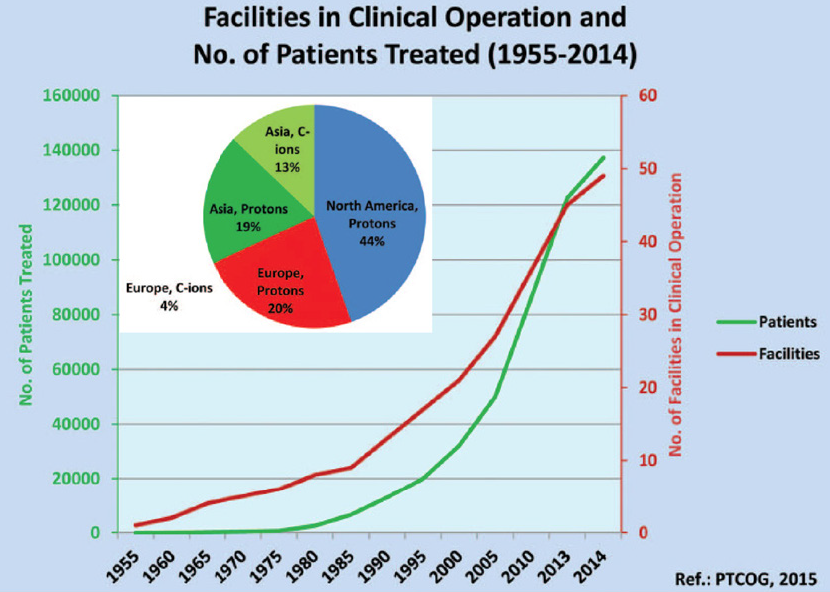 Durante-Paganetti, 2016, Report of Progress in Physics, Nuclear physics in particle therapy: a review
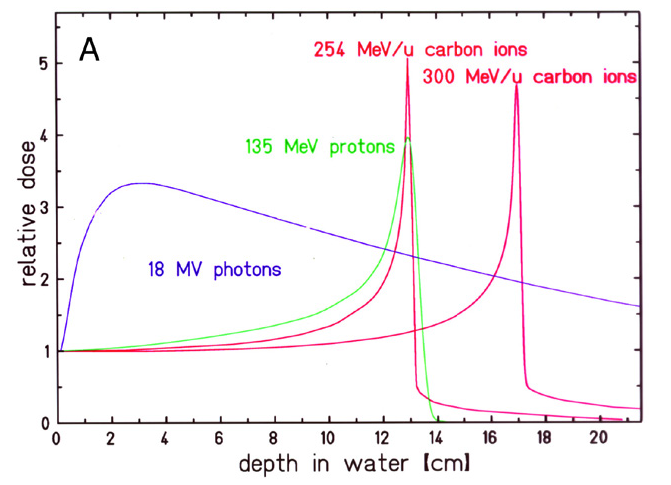 Particle therapy for cancer treatment (i.i)
Particle therapy centers in the world,
with focus on Europe
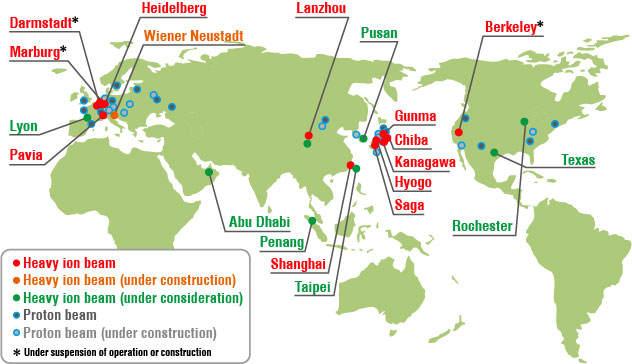 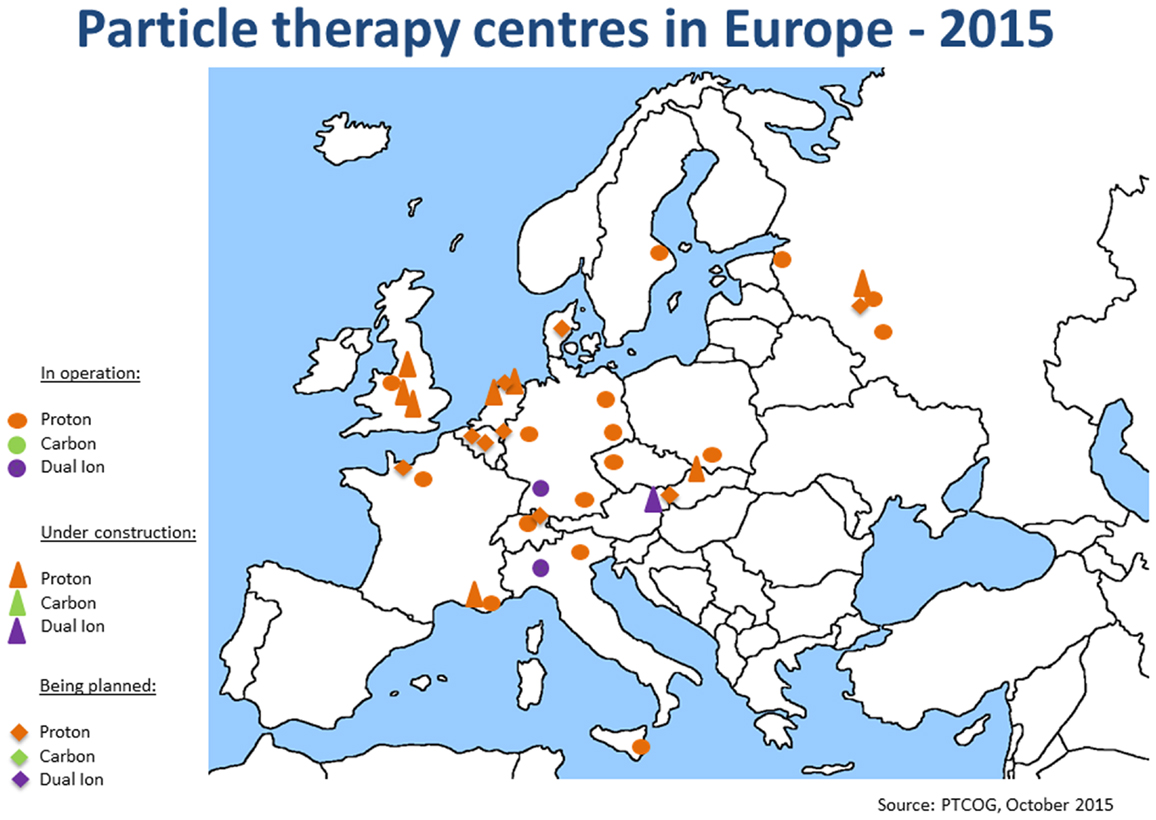 http://www.hirt-japan.info/en/what/japan.html
Particle therapy for cancer treatment (ii)
Standard clinical routine: 
CT scan and treatment planning
Treatment limits defined to spare the healthy tissues
Fractioned dose delivery
Two main methods:
Passive scanning (beam scatters + collimators)
Active scanning (scanning magnets)

OBJECTIVE
Cover the whole tumor volume
Bragg peak location determined by the beam energy (Spread-Out Bragg Peak - SOBP)
Lateral spread to be taken into account
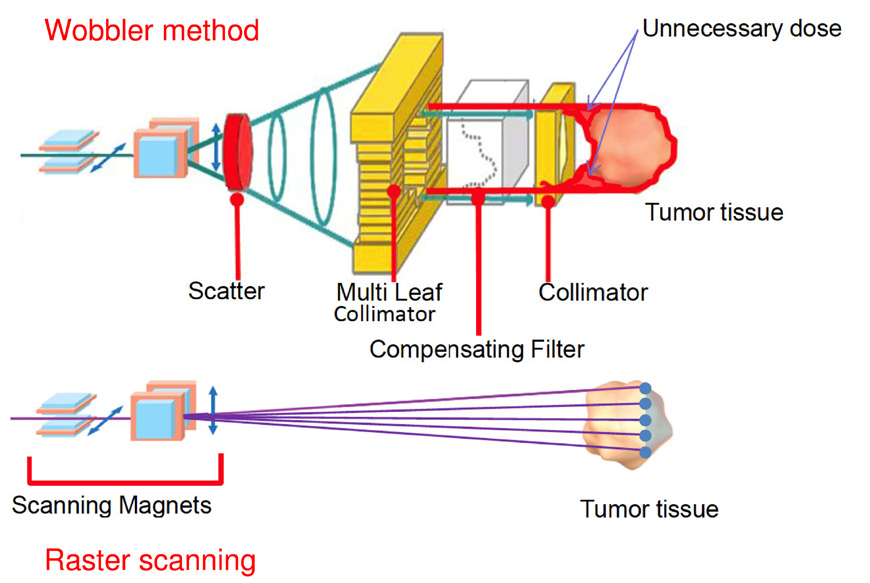 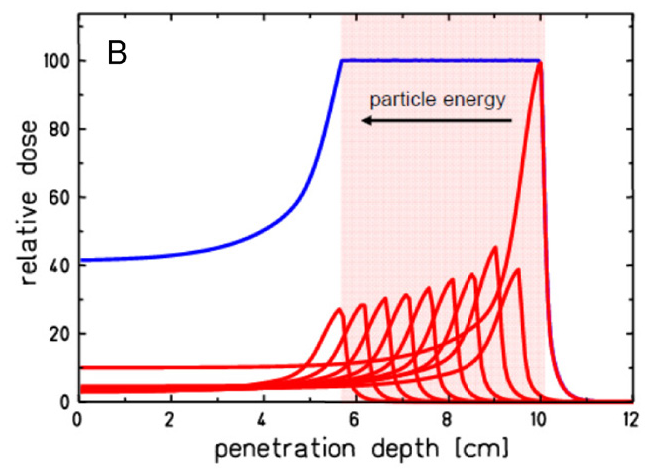 Durante-Paganetti, 2016, Report of Progress in Physics, Nuclear physics in particle therapy: a review
Particle therapy for cancer treatment (iii)
Standard clinical routine: 
CT scan and treatment planning
Treatment limits defined to spare the healthy tissues
Fractioned dose delivery
Two main methods:
Passive scanning (beam scatters + collimators)
Active scanning (scanning magnets)

OBJECTIVE
Cover the whole tumor volume
Bragg peak location determined by the beam energy
Lateral spread to be taken into account

Ballistic features allows a reduction in the irradiation fields
Further reduction in healthy tissue dose
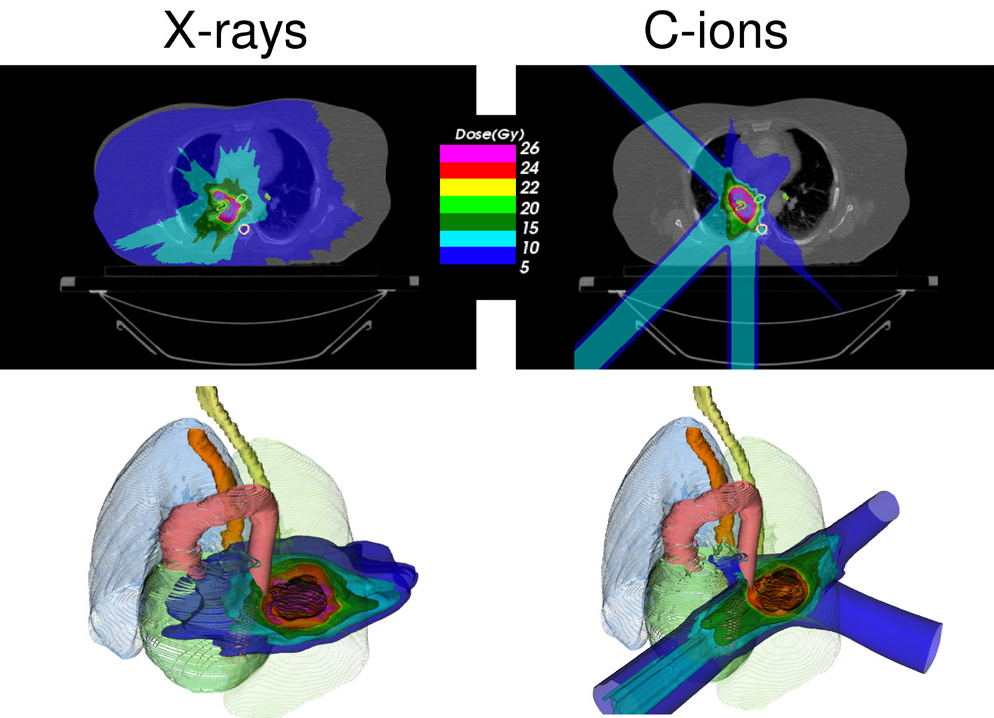 Durante-Paganetti, 2016, Report of Progress in Physics, Nuclear physics in particle therapy: a review
Particle therapy for cancer treatment (iv)
DRAWBACKS
Several sources of incertitude

Common to conventional radiotherapy
Target volume definition
Intra-fractional changes (tumor shape, size, position, patient weight, positioning, etc.)
Anatomical uncertainties (lung filling, gas components, bone composition)

Range uncertainties
CT Hounsfield units conversion to stopping power values -> interest to develop Proton Radiography
CT imaging uncertainties 
Stopping power measurements / calculation

Biological uncertainties
RBE definition
Knopf-Lomax, 2013, PMB, In vivo proton range verification: a review
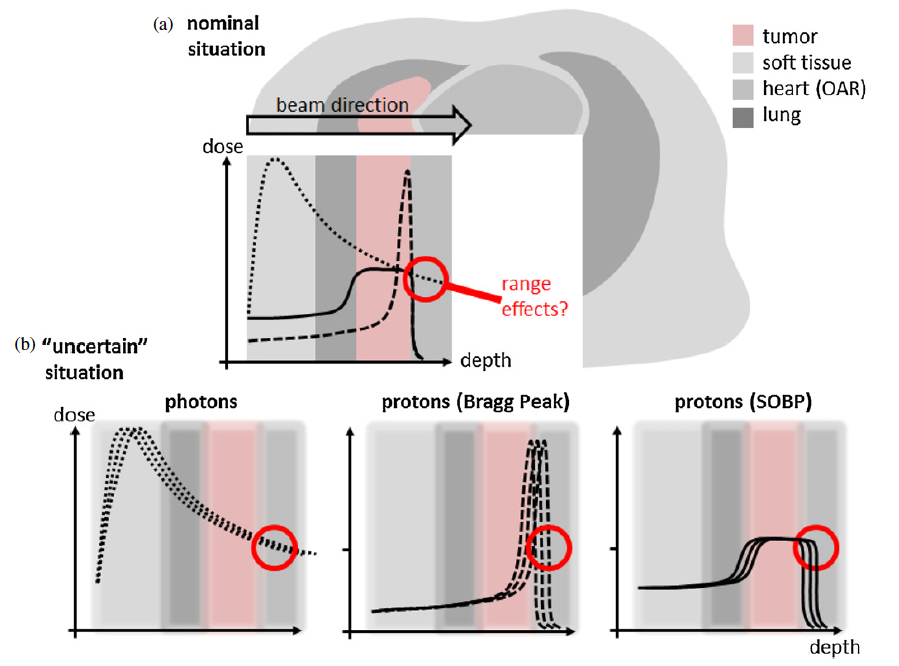 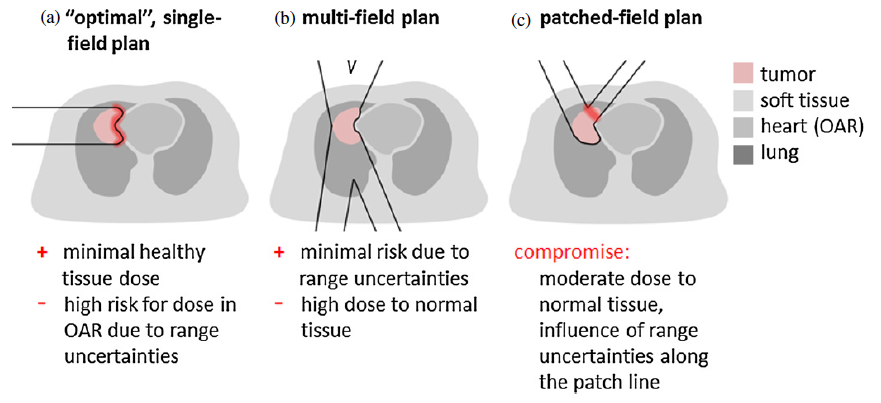 NEED FOR ONLINE RANGE MONITORING
Ion range monitoring (i)
Online projectile range control needed to fully exploit the dose delivery features of protons and heavier ions (Bragg Peak)
Reduce treatment planning limitations on volume definition
Possibly increase the dose per fraction
Reduce number of fractions and the number of needed irradiation fields
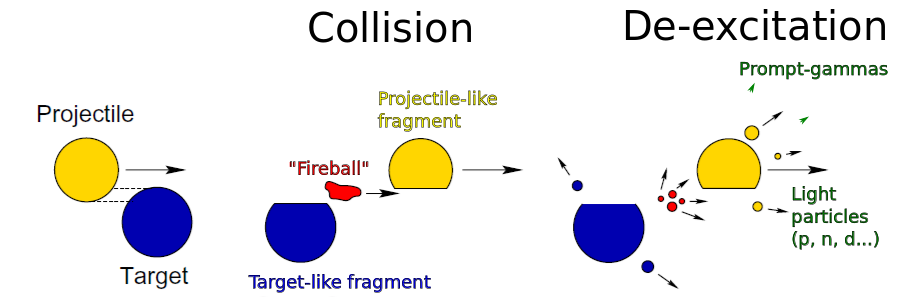 Monitoring possible with secondary radiation produced by nuclear reactions 
High probability:
~10 % for protons – 10 cm range
~ 40 % for C ions – 10 cm range 
Projectile and target-like fragments (Ex: positron emitters - 11C, 15O)
PET
Prompt radiation
Charged particles -> Interaction Vertex Imaging (IVI)
Neutrons
Prompt gammas
Ion range monitoring (ii)
Prompt radiation emission directly correlated to the dose profile
Prompt gamma emission distal fall-off correlated to the dose profile and to the Bragg peak position (Min 2006, Testa 2008)

Advantages:
Emission time < 1 ns after the nuclear interaction – physiological wash-out processes negligible
Reduced interactions in the patient – millimeter resolution for 108 protons in proton therapy (maximum number of particle per spot) 
     (Smeets 2012, Pinto 2014)  

Challenge:
Wide gamma energy range ( ~ 1-10 MeV)
Large neutron-induced background
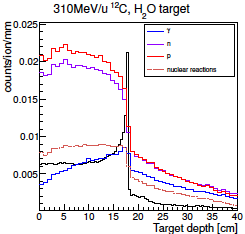 Dedes 2014
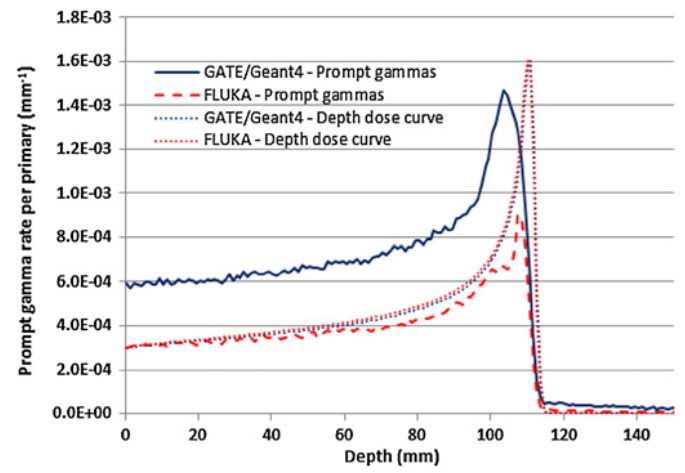 GAMMA CAMERA DEVELOPMENT
Robert 2013
Range uncertainties
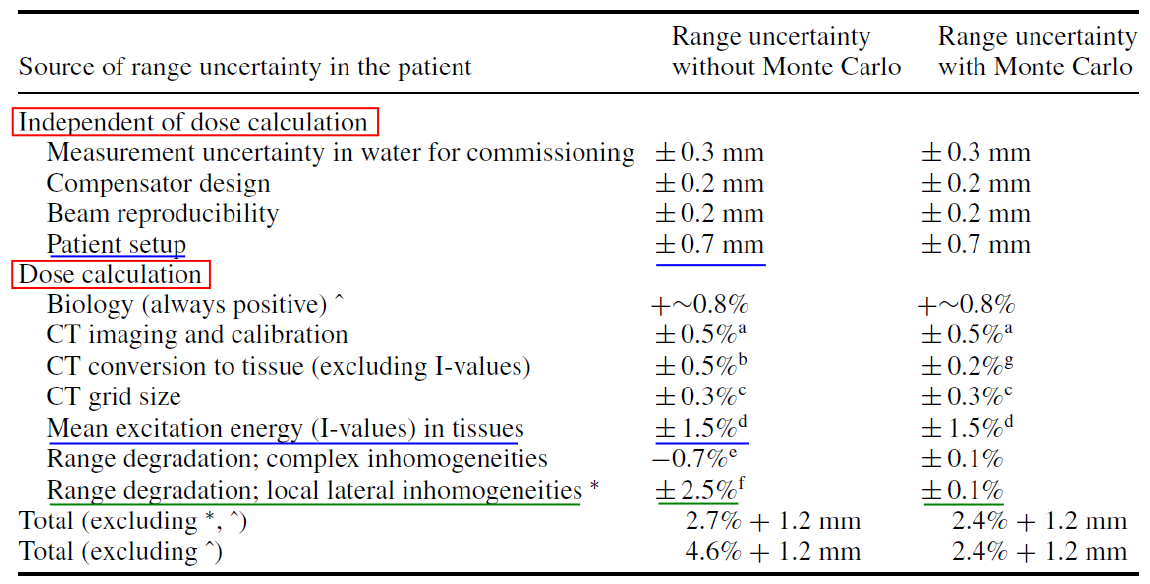 Paganetti PMB 2012
Secondary radiation monitoring
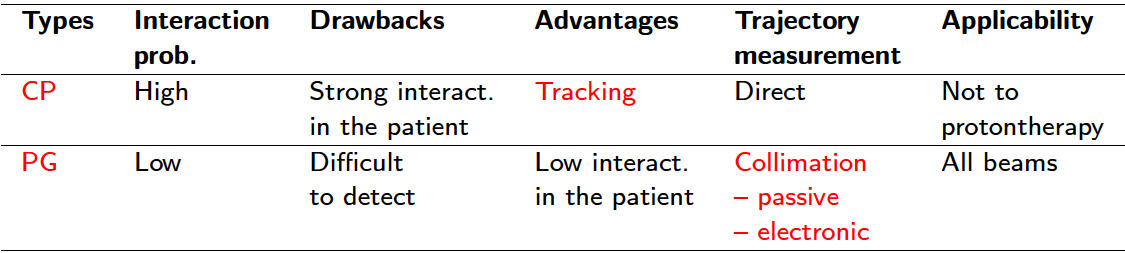 PG ion range monitoring: state of the art
PGT
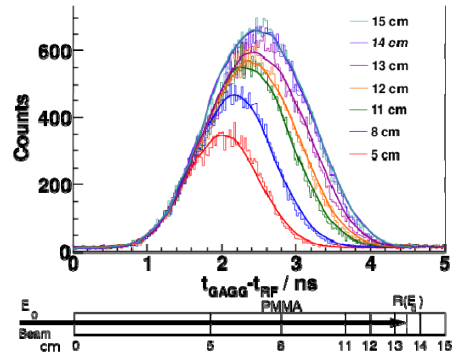 Prompt Gamma (PG) monitoring:
Collimated detection systems
Knife-edge cameras
Multi-slit cameras
Compton cameras – “electronical collimation”
Non-collimated techniques
PG timing (PGT)
PG spectroscopy (PGS)
PG peak integral (PGPI)

Several gamma camera projects
Several prototypes tested in lab
First prototype in clinical trials (with patients) is by IBA
Knife-edge camera – Dresden group
LYSO slabs (4 mm wide, 31.5 mm thick)
FOV: 10 cm in the Bragg peak region
Efficiency: 4 x 10-4 (Priegnitz, PMB 2015)
4 mm fall-off position resolution with 108 protons
Golnik 2014
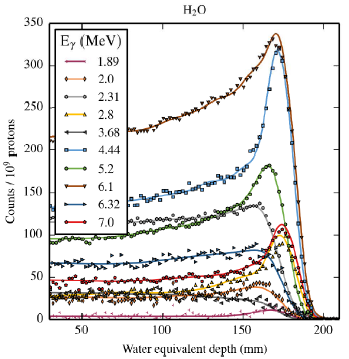 PGPI
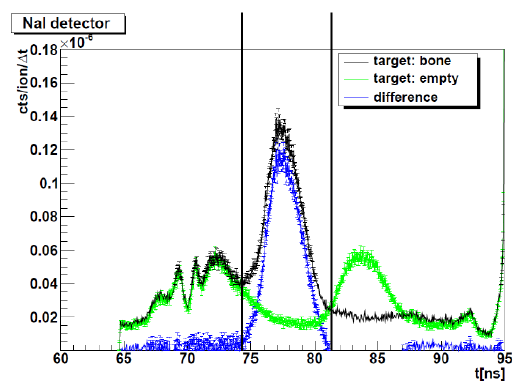 PGS
Verburg 2015
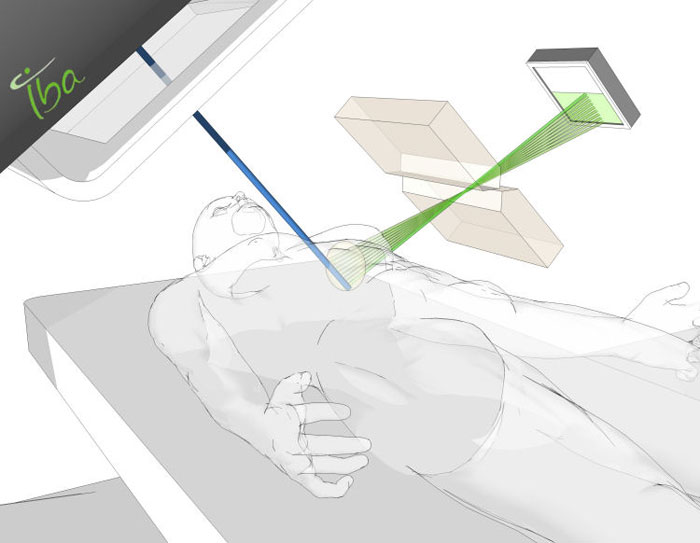 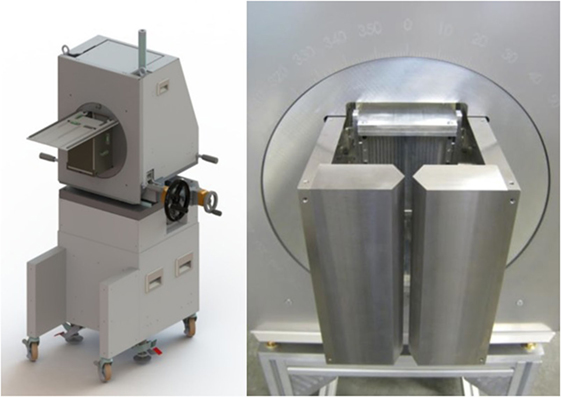 Prompt gamma yield
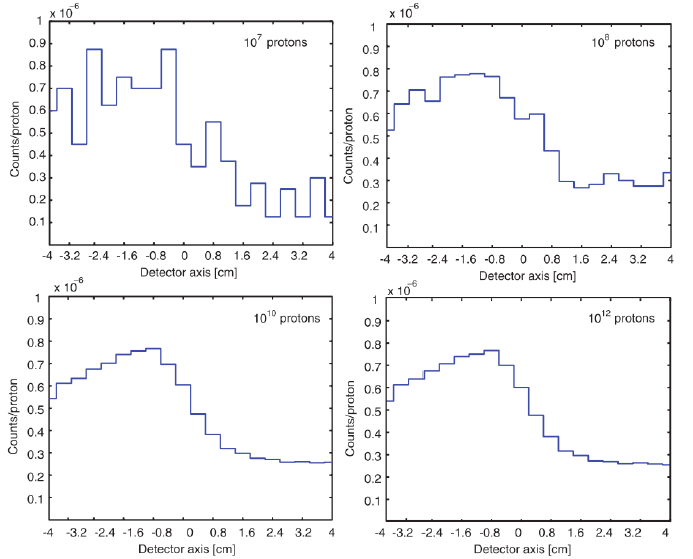 160 MeV protons in PMMA
Detection with IBA knife edge camera prototype
12C/p prompt gamma yield ratio
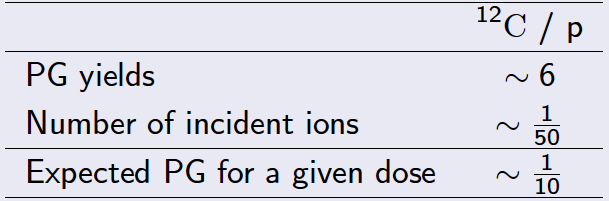 Perali PMB 2014
PET ion range monitoring: state of the art
PET monitoring:
b+ annihilation: 2 back-to-back 511 keV gammas
Coincidence detection

Several groups working on new prototypes of 
    In-beam PET
OpenPET
DoPET-L
INSIDE
TOF PET DPC

DPGA – CLaRyS group
In beam
Off line
In room
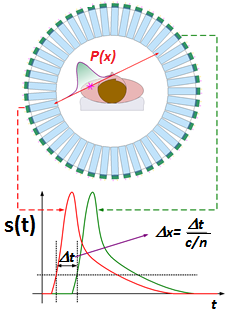 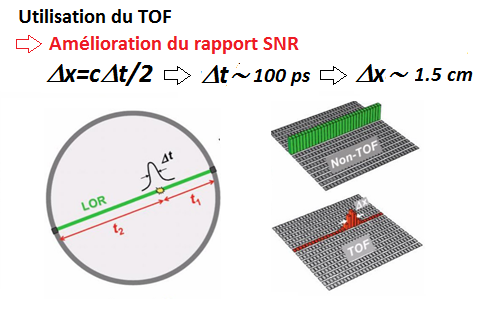 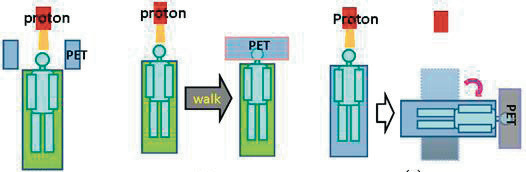 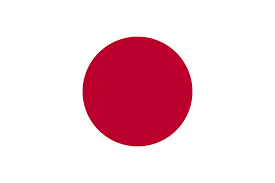 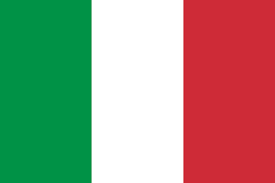 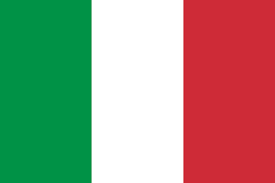 HIT -
MGH -
GSI -
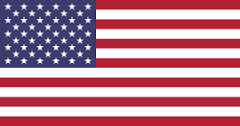 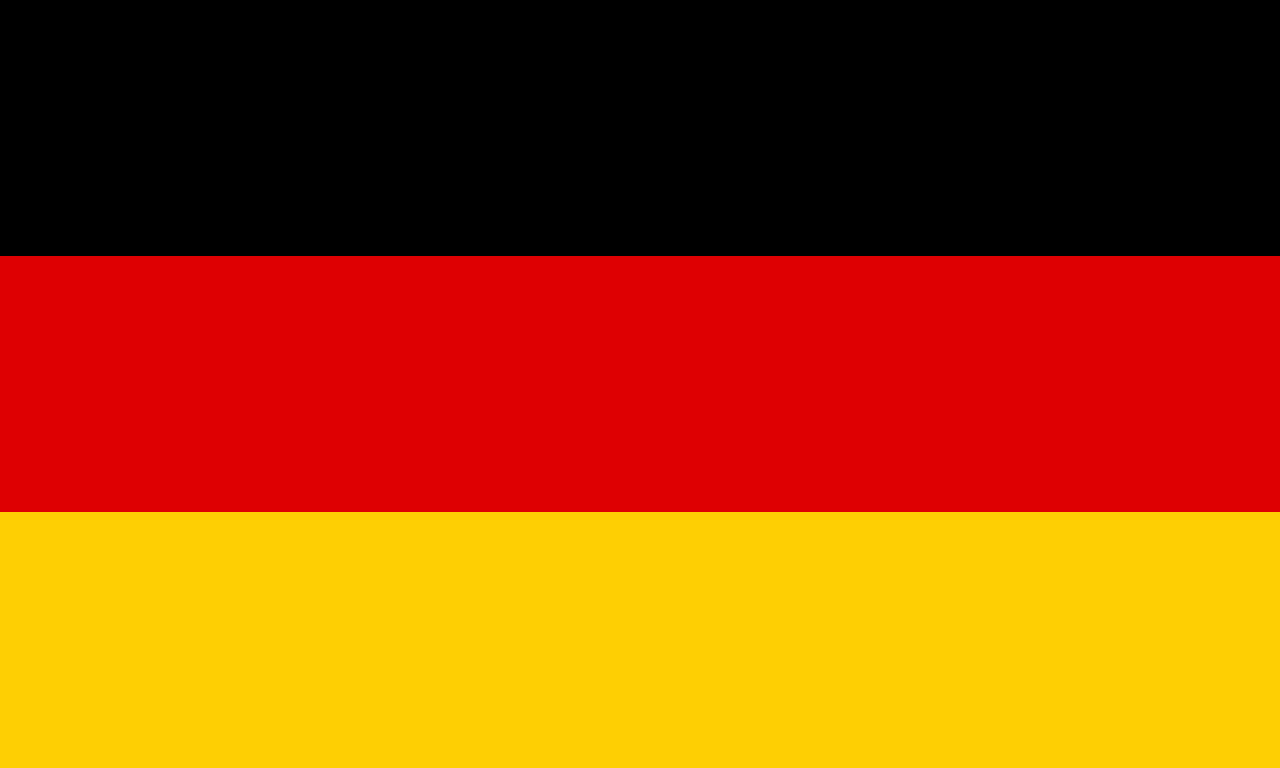 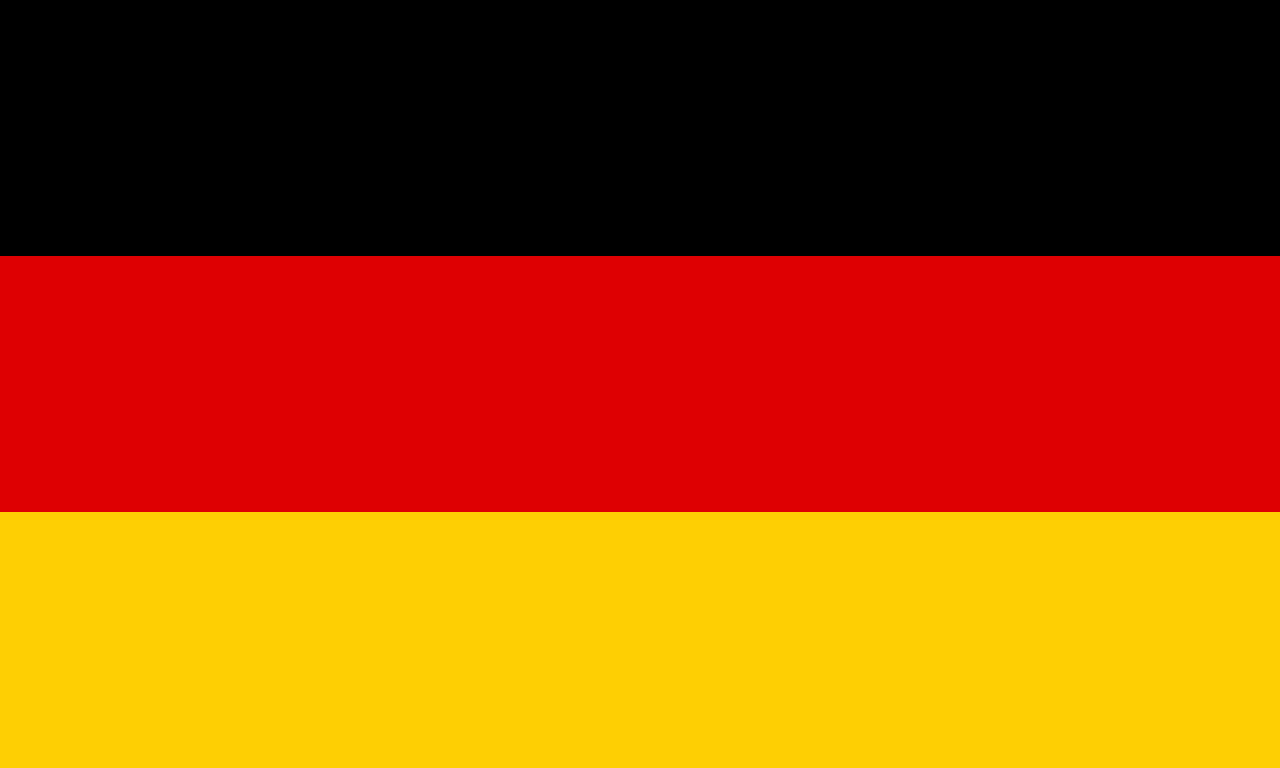 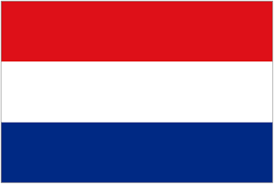 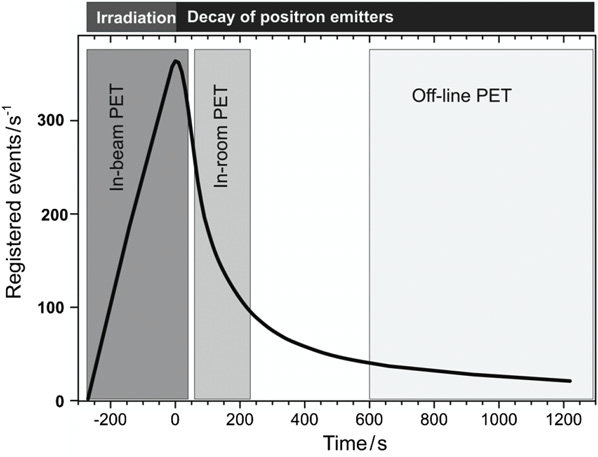 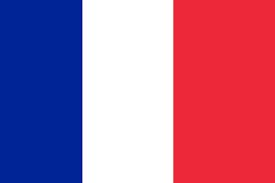 Shakirin 2011
Compton camera state of the art
Several groups working on Compton camera prototypes
	VALENCIA (Llosa, NIMA 2012): 	
LaBr3 scatterer and absorber
~30 mm absorber size
Status: In-beam tests
US (Polf 2015):
CdZnTe scatterer and absorber
~40 mm absorber size
Status: In-beam tests
DRESDEN (Hueso-Gonzalez, JINST 2014):
CdZnTe scatterer, LSO absorber
~30 mm absorber size
Status: components characterized and tested
MUNICH (Thirolf 2014): 
Si scatterer, LaBr3 absorber
~50 mm absorber size
Status: components characterized and tested
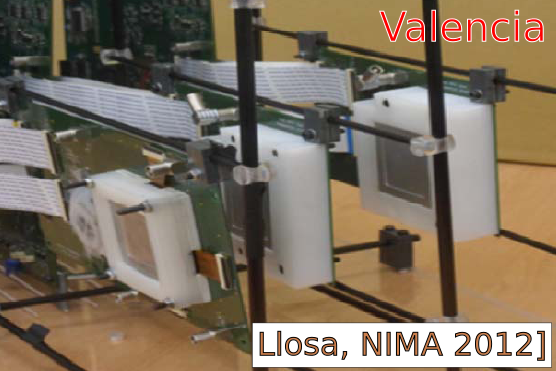 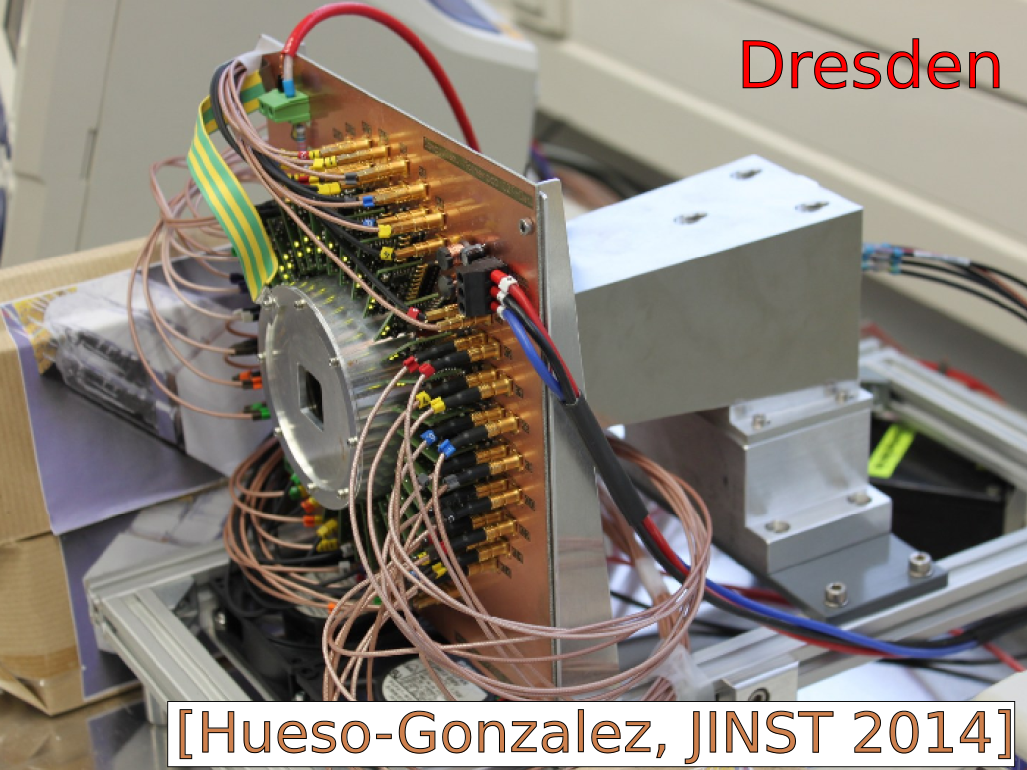 Detector components: scatterer / collimator
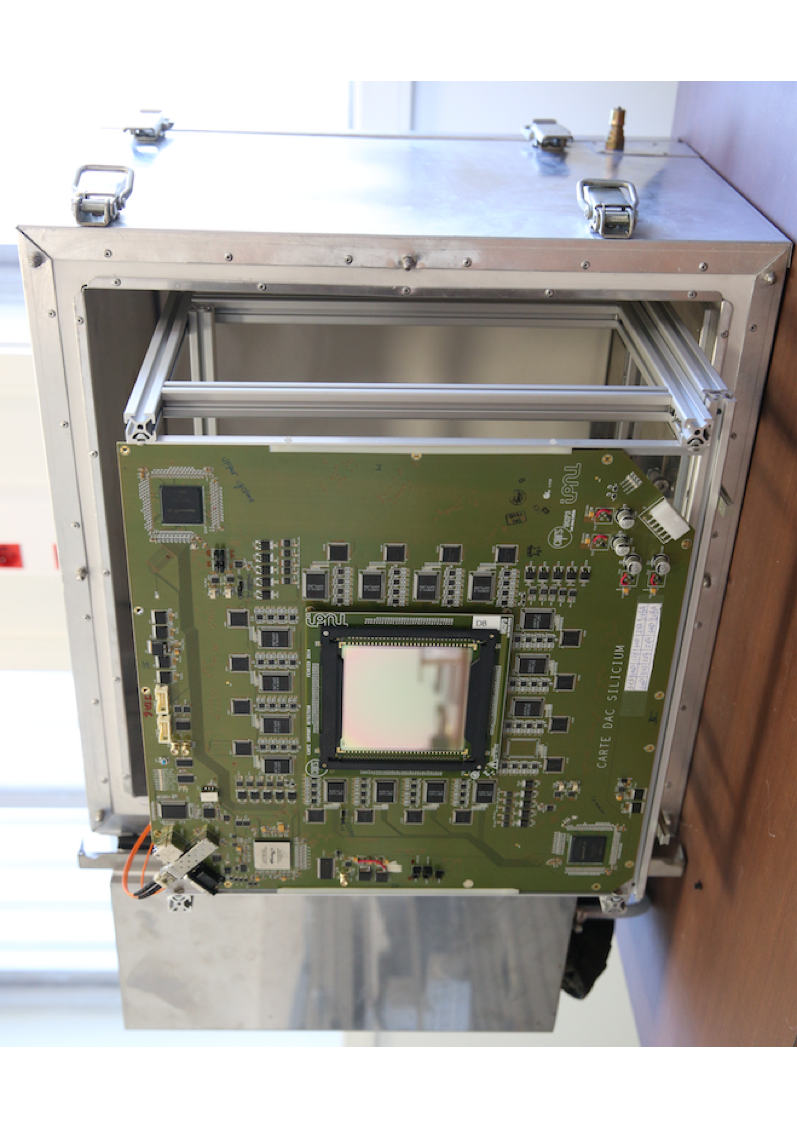 SCATTERER 7 DSSD (Double-Sided Silicon Detectors) 96x96x2 mm3 planes (10 planes were foreseen at the beginning, 3 are not suitable for the camera)
1.4 mm strip pitch 
2 x 64 strips, XY position sensitive 
isolated box for thermal regulation
custom electronic cards with new ASIC (developed by IPNL electronics group)

Small prototype tested with radioactive sources
14 keV FWHM energy resolution @ 122 keV (57Co) at room temperature
 ~20 ns FWHM time resolution P channels

Final detectors characterized in terms of leakage currents
Tests performed with electronics card first prototype
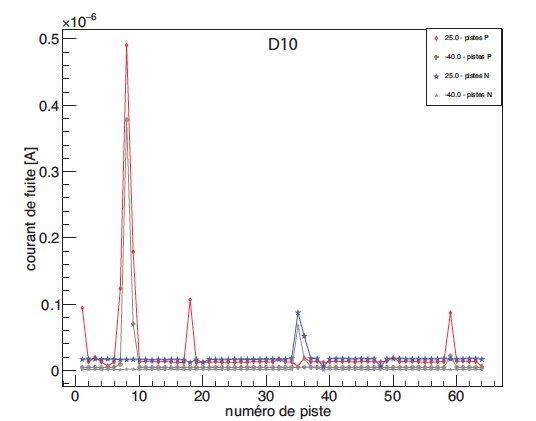 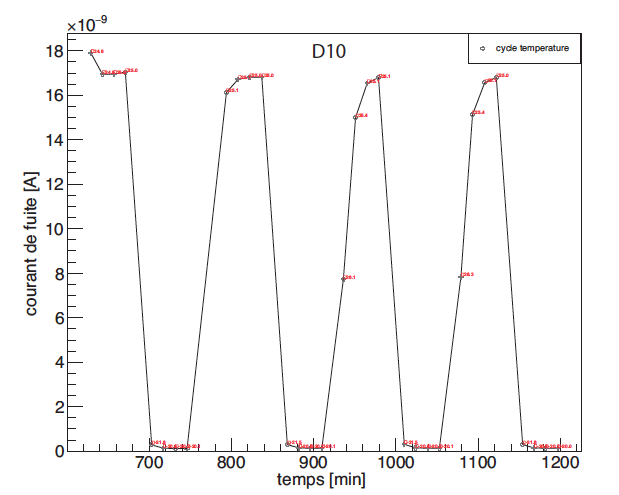 Detector components: absorber
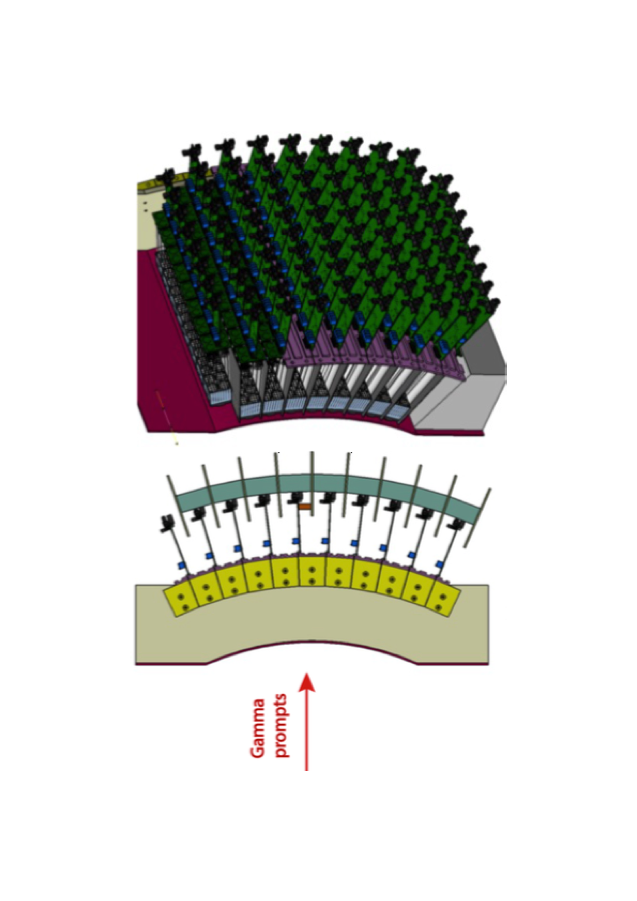 ABSORBER 
LPC Clermont 
modular structure
96 BGO streaked blocks (~4 mm spatial resolution) 
4 cylindrical PMs (Photo-Multipliers) for each block
ASM front-end cards

BGO blocks from a PET HR+ system by Siemens
Reconditioning process – scintillating block treatment and PM recoupling
5 reconditioned blocks available for the first tests
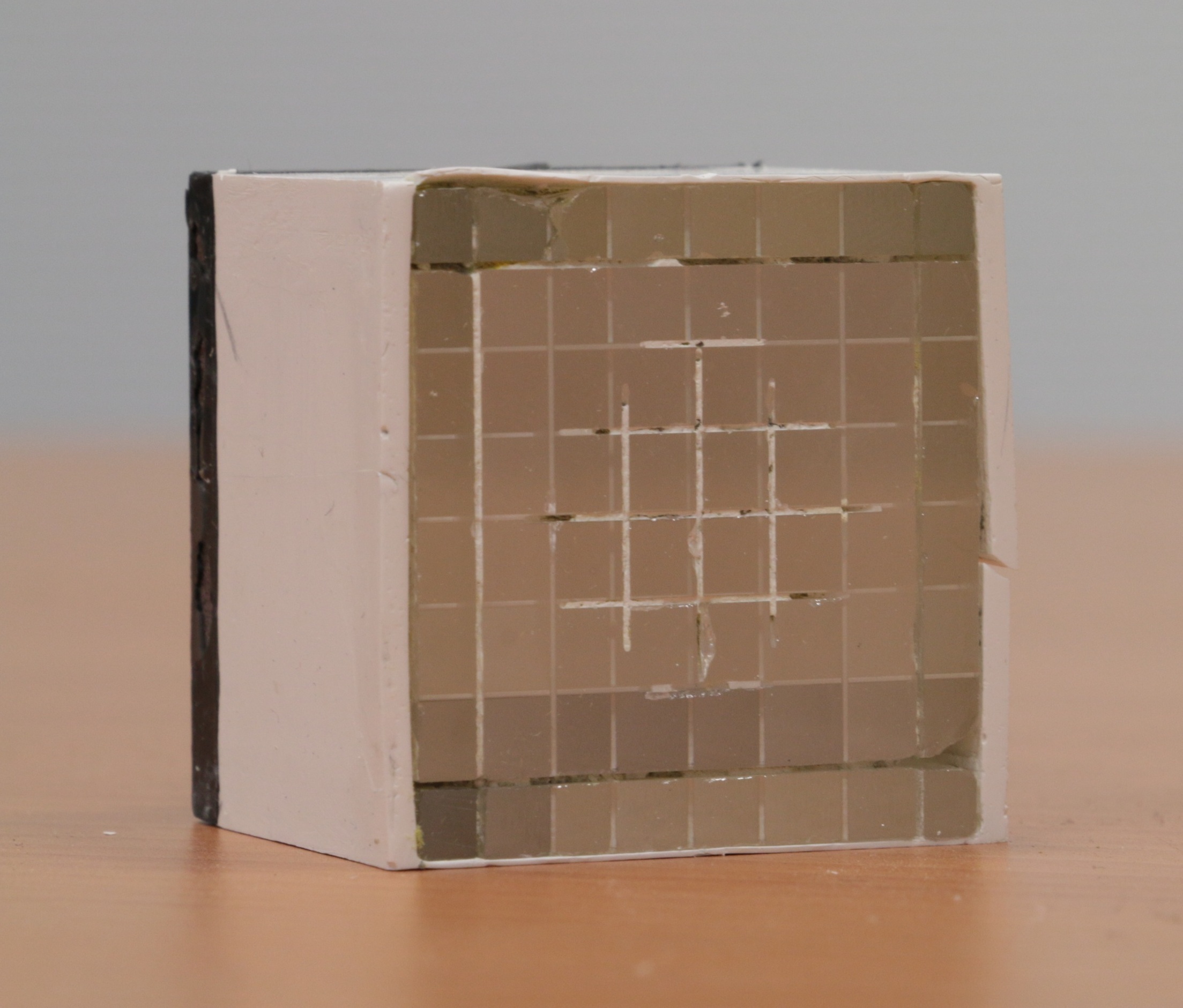 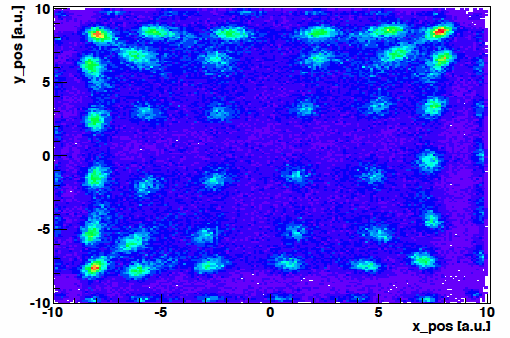 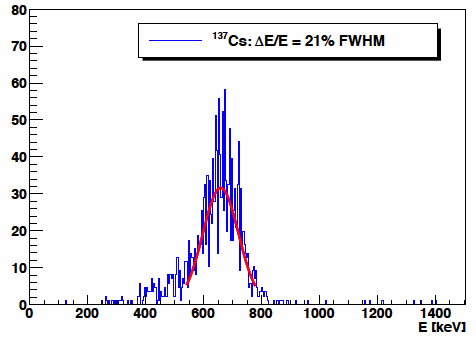 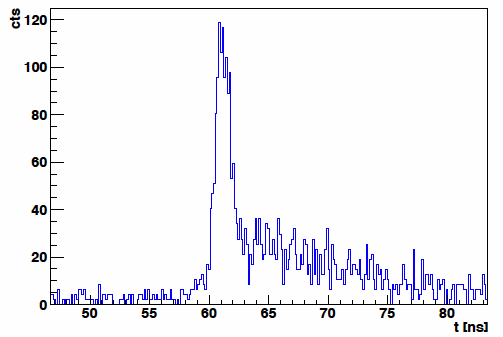 First characterization tests performed on original blocks @ GANIL and with radioactive sources
Energy resolution:21 % FWHM @ 667 keV (137Cs)
Time resolution:~2 ns FWHM
TOF and beam hodoscope
For ion beam therapy monitoring, secondary particle background has to be handled and possibly subtracted
Time Of Flight technique can be employed -> demonstrated possibility to reduce the background level and improve the SNR (Signal to Noise Ratio) – Testa 2010
Fast beam tagging detector needed -> hodoscope under development
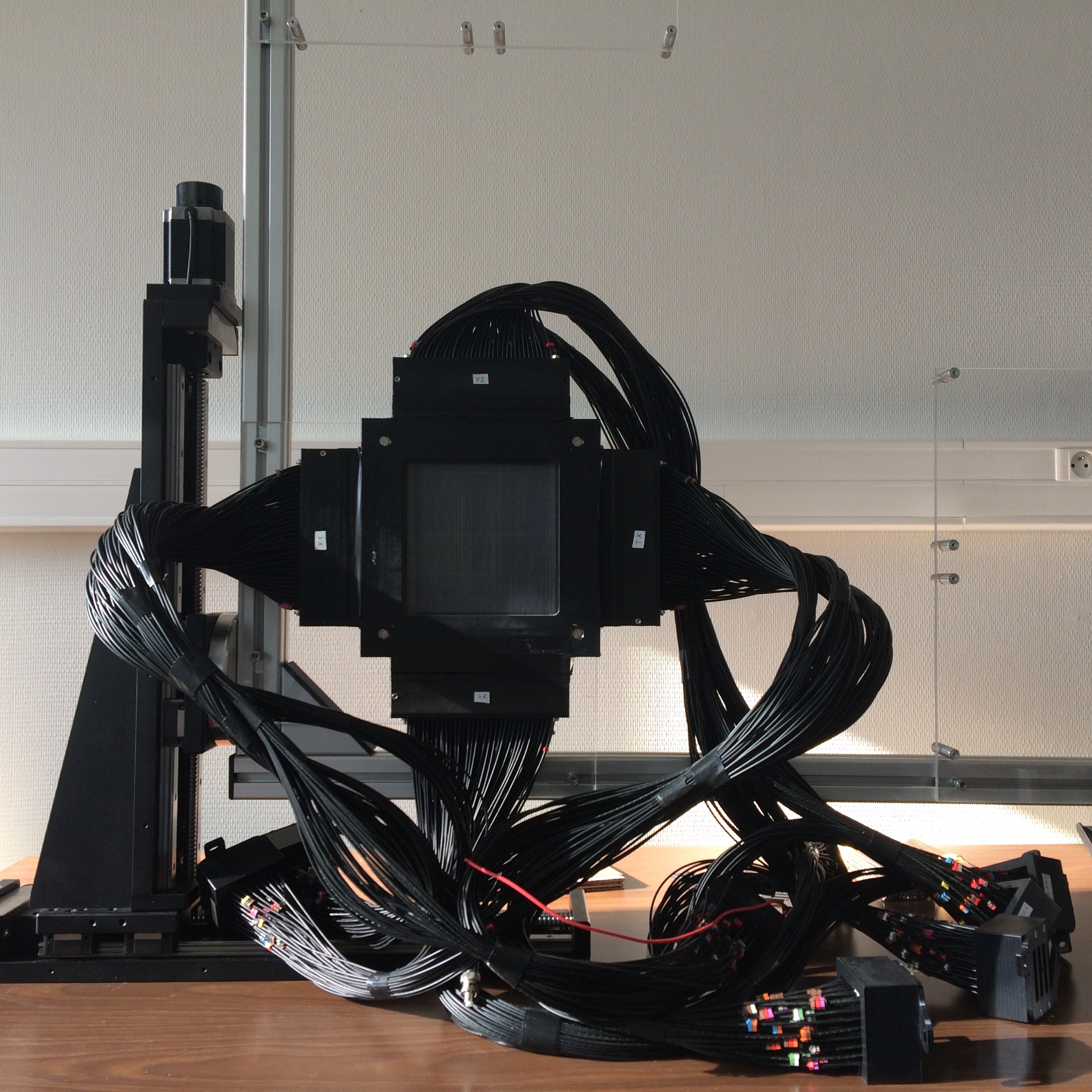 SCINTILLATING FIBER HODOSCOPE
128x2 scintillating fibers for 2D information
1 mm2 squared fibers BCF 12 (Saint Gobain) , 140 mm long
2-sided read-out through 1 m optical fibers (one per channel)
8 Hamamatsu PM, 64 channels each (8x8 matrix)
512 channels in total
Optical fibers connection in order to have the two sides of the same fiber on the same PM – uniform response
Custom electronics cards
Remotely controlled moving table as mechanical support, 2 axes 

Beam tests 2010-2014
1 ns FWHM time resolution
~90% efficiency
Rate 107 Hz per PM
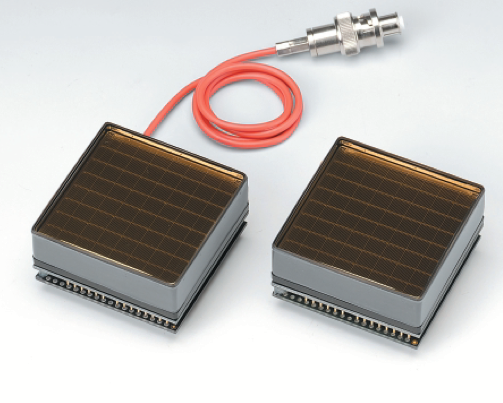 Complete acquisition system
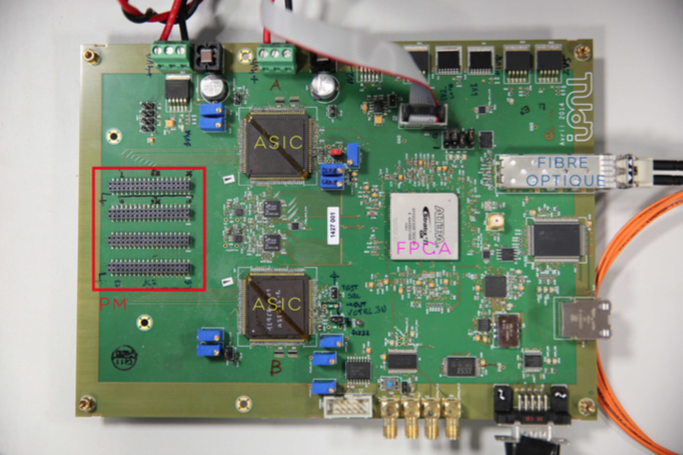 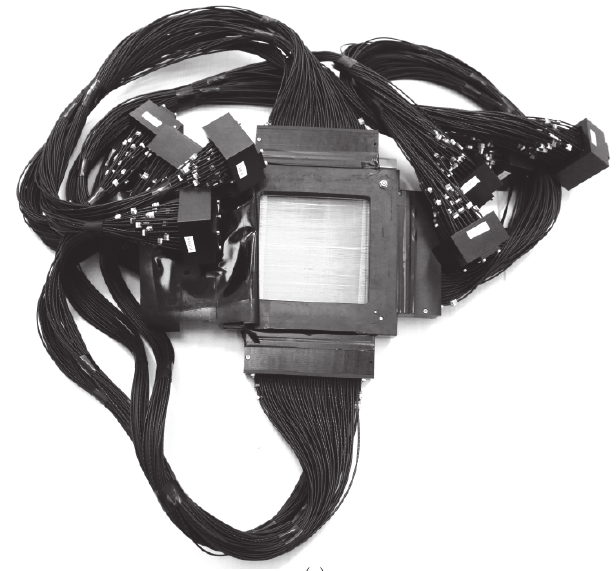 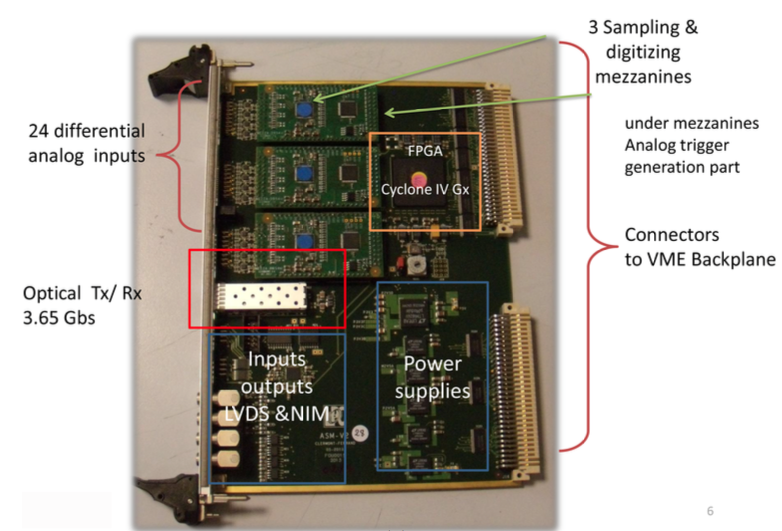 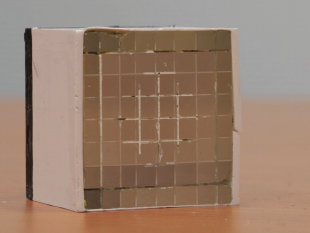 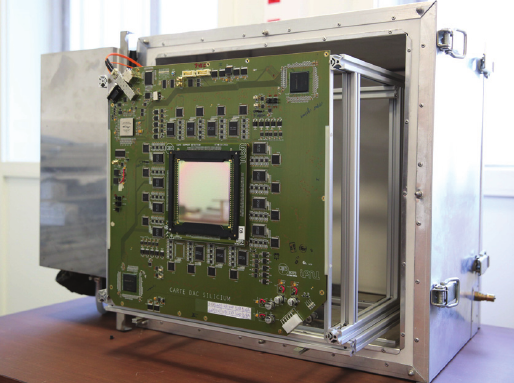 ASM cards for the absorber
TRIGGER
8 hodoscope DAQ cards – 1 PM each
7 custom ASIC cards for scatterer detectors
THOR
Clock
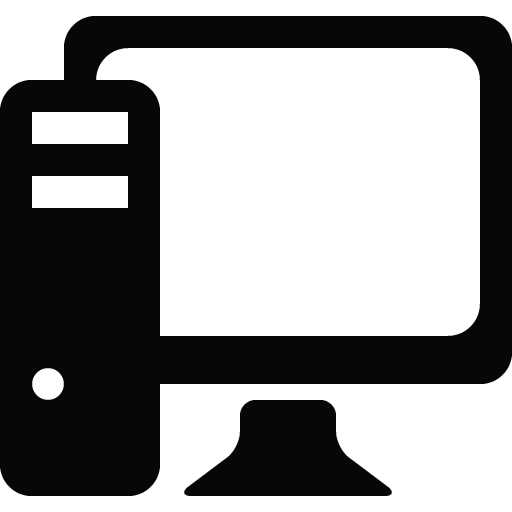 AMC40 
(µ-TCA standard)
EVENT 
BUILDER
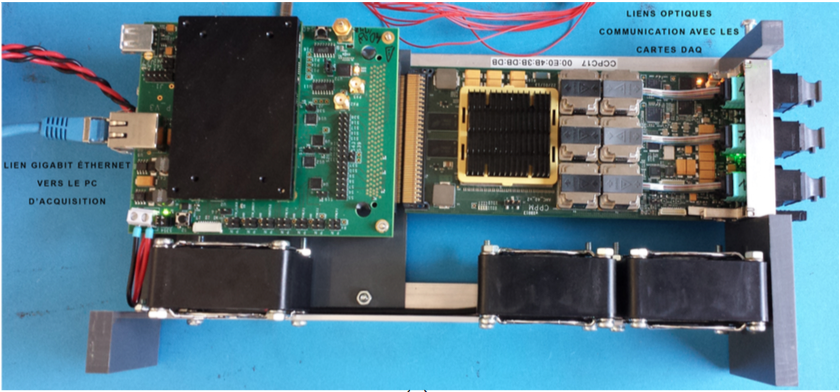 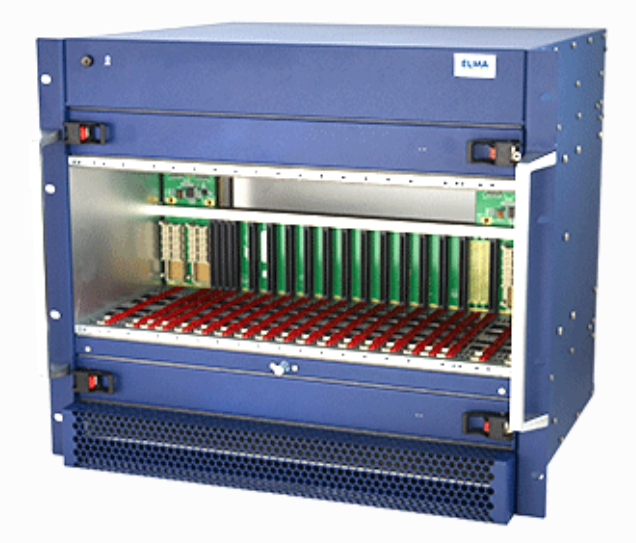 Mechanical supports
A : thermal box with Silicon detectors / collimator
B : Absorber
C : Positioning table
D : Hodoscope table
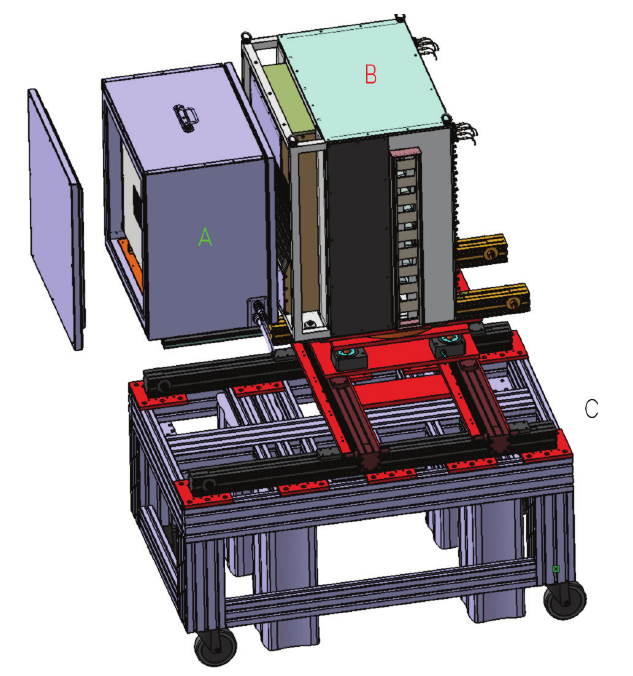 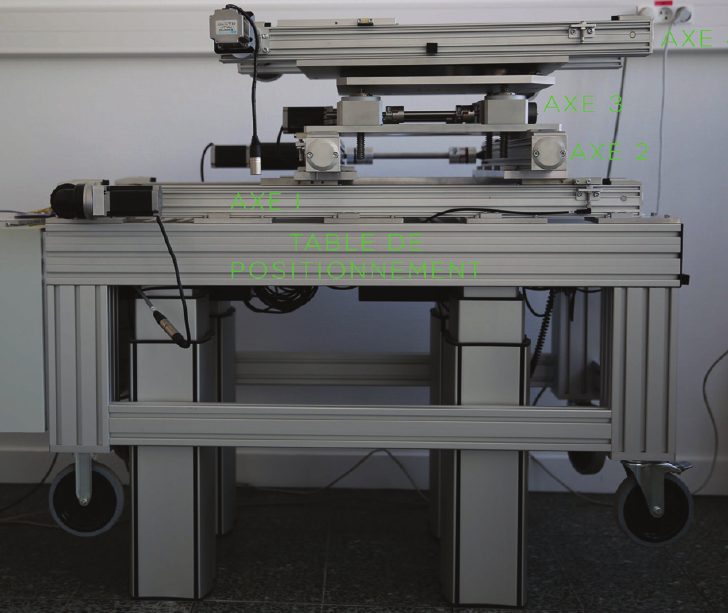 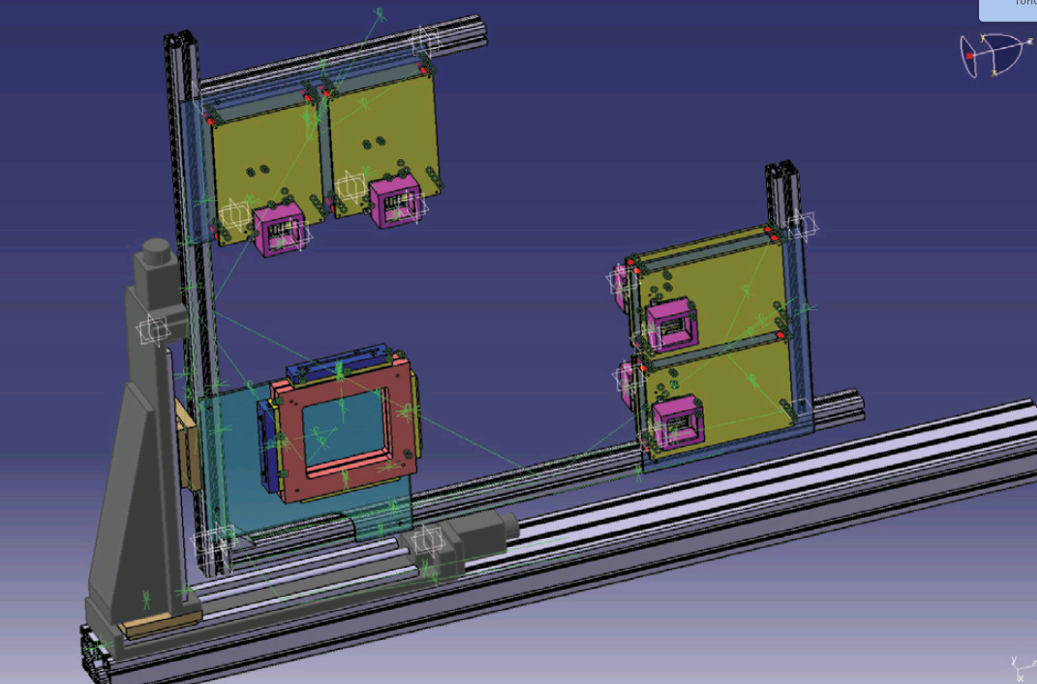 D
4 movement axes
3 D overall movement
2 section distance regulation
Height range from 60 to 150 cm
Wheels for portability
2 movement axes
Electronics cards support integrated